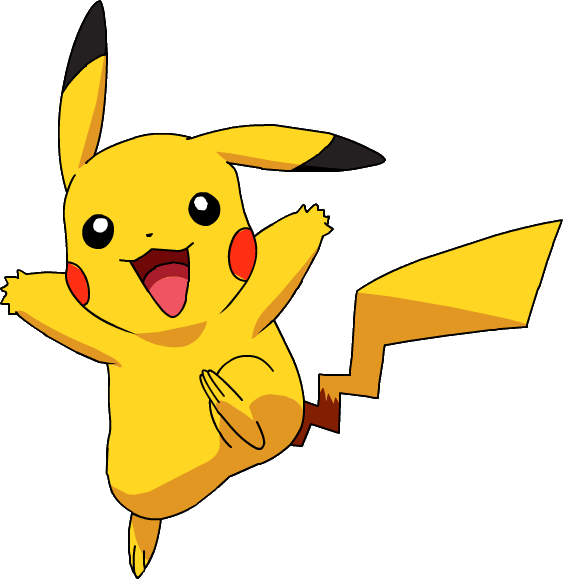 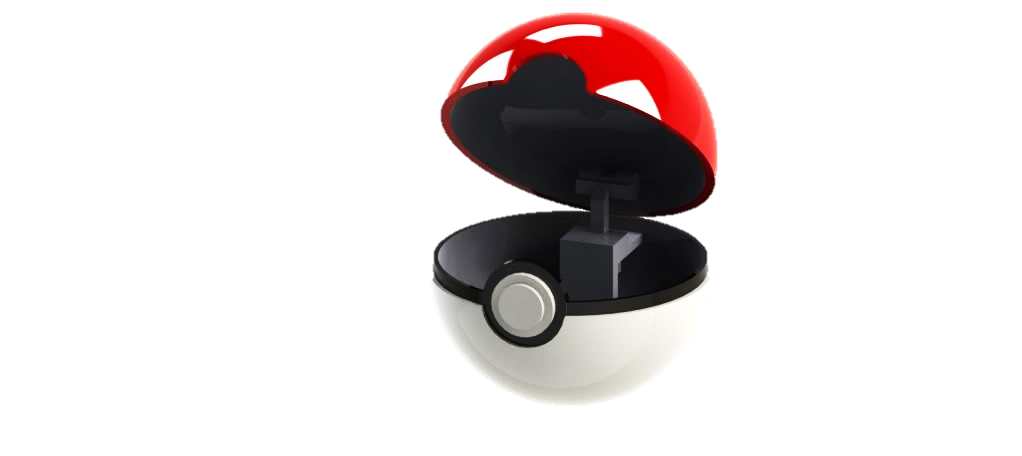 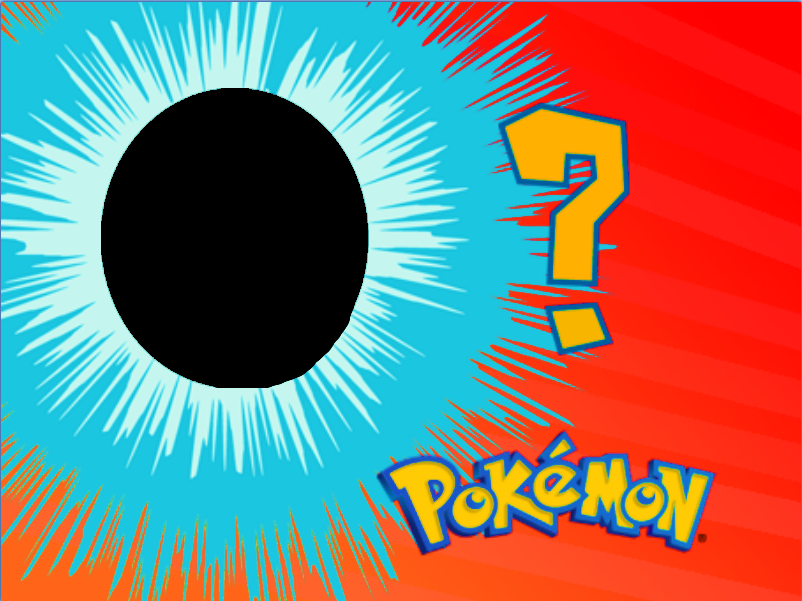 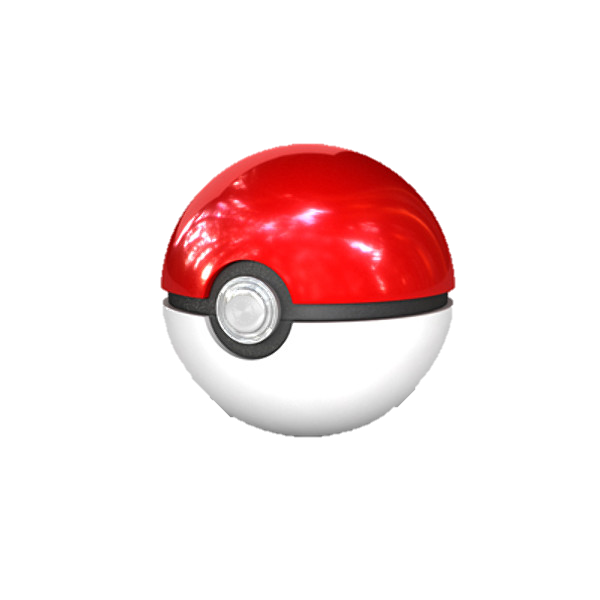 [Speaker Notes: by amores]
1. Listen and then choose one pokémon and write the word or sentence.
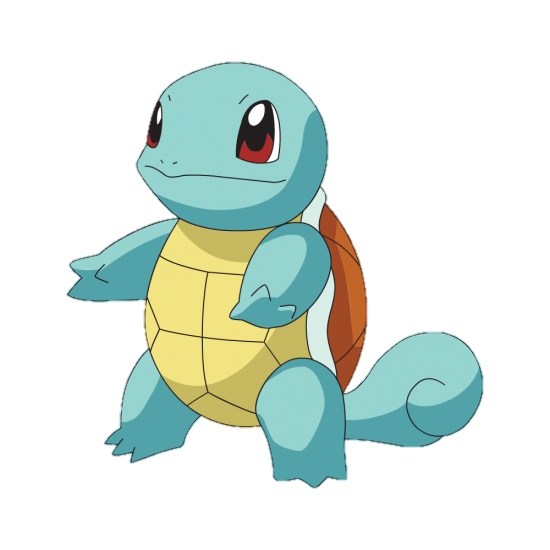 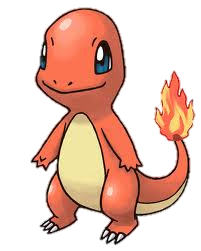 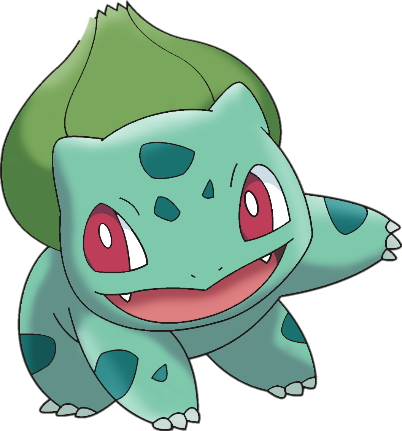 1
2
3
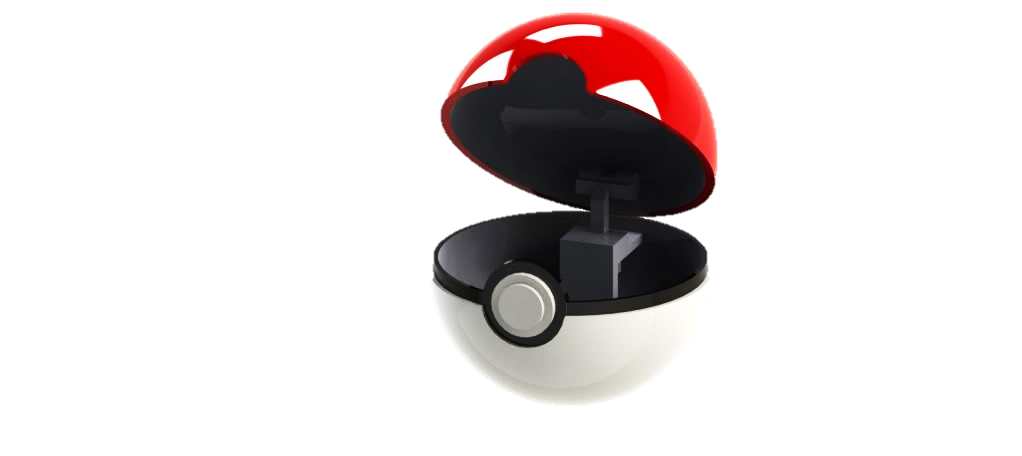 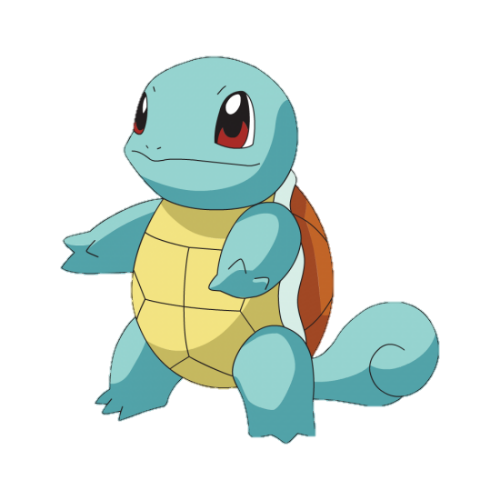 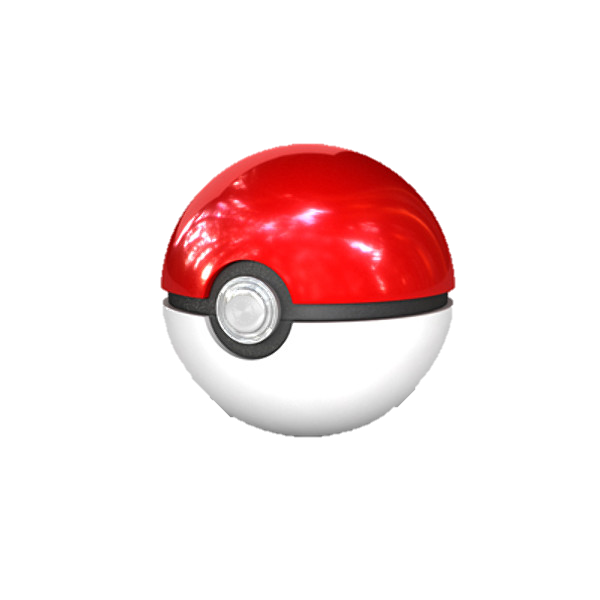 2. If your pokémon is in the pokéball, you get a point!
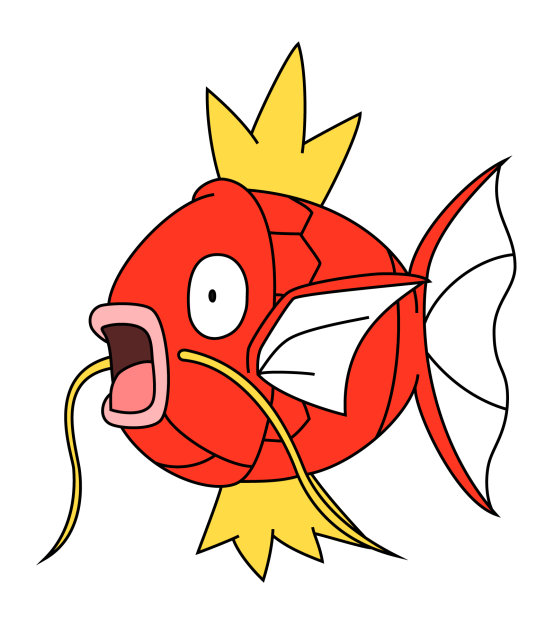 grate
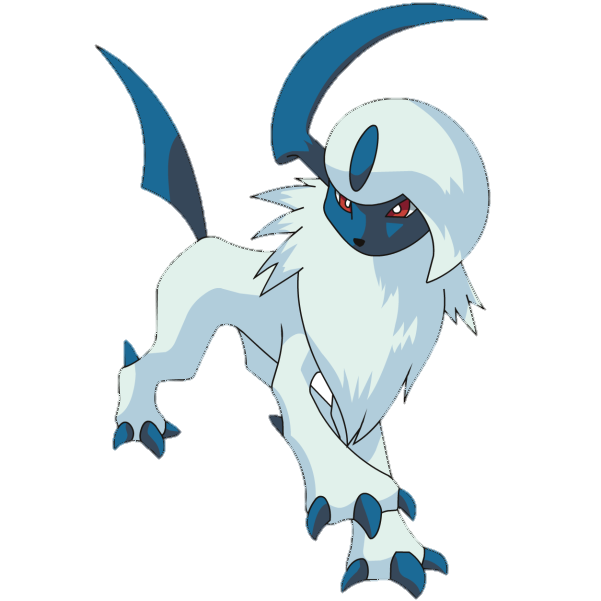 grope
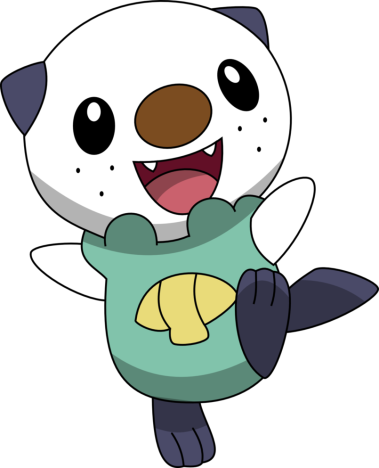 grade
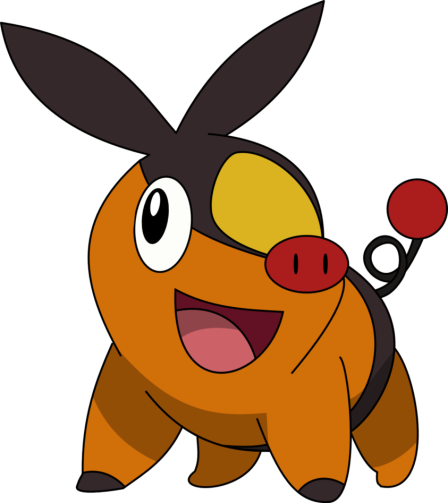 grad
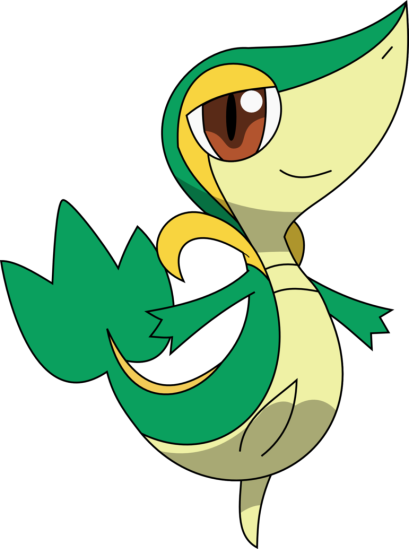 grape
grape
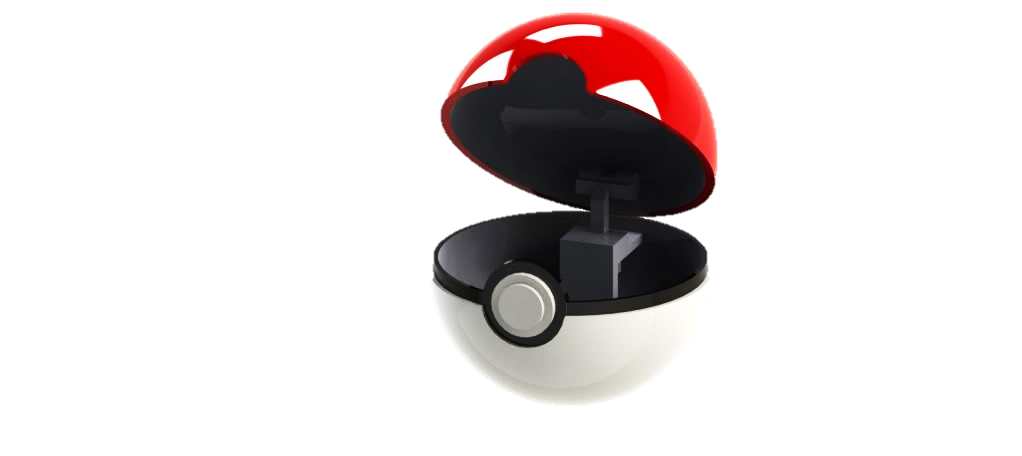 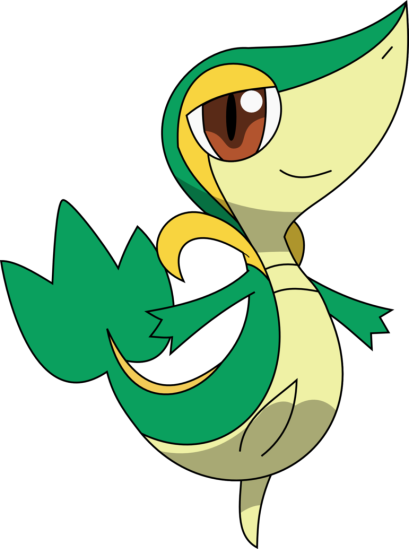 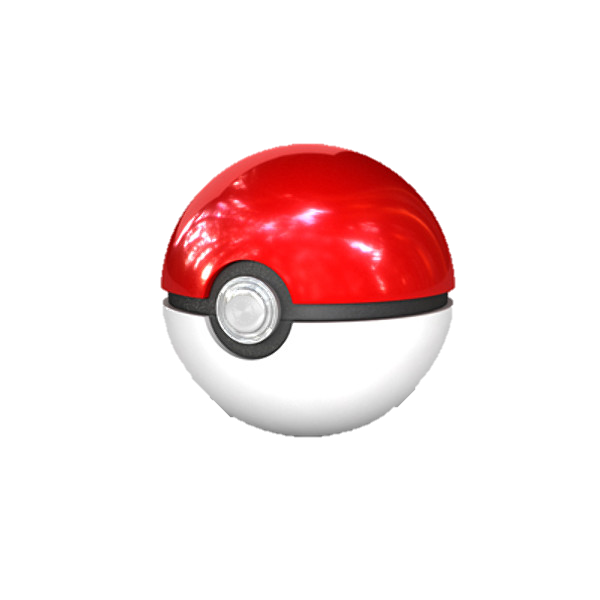 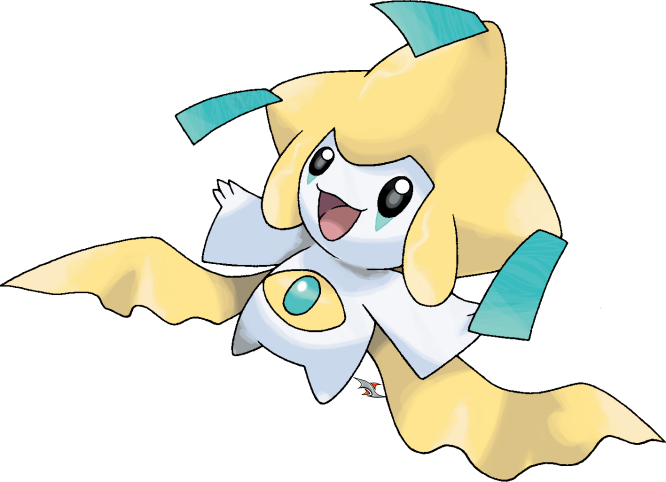 prime
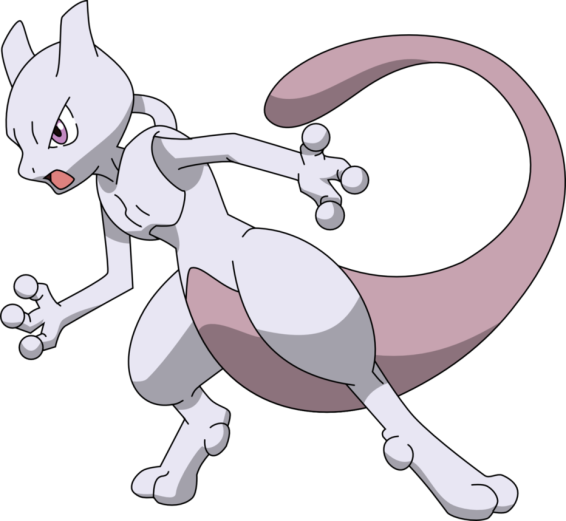 brim
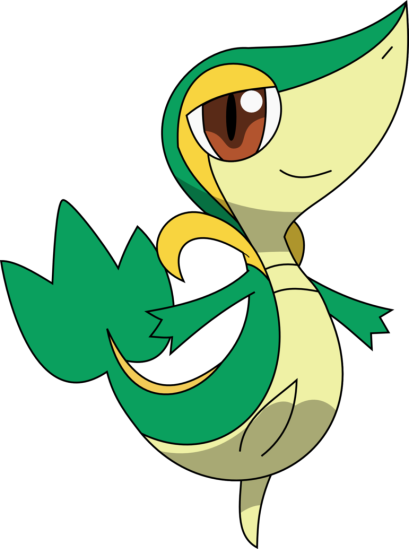 brine
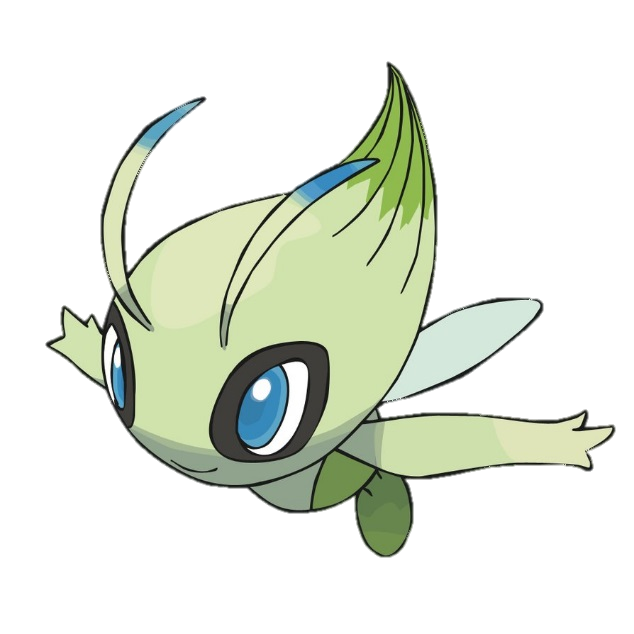 prim
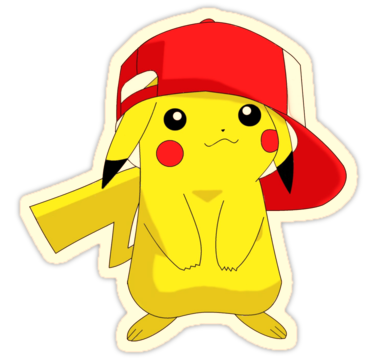 brime
prime
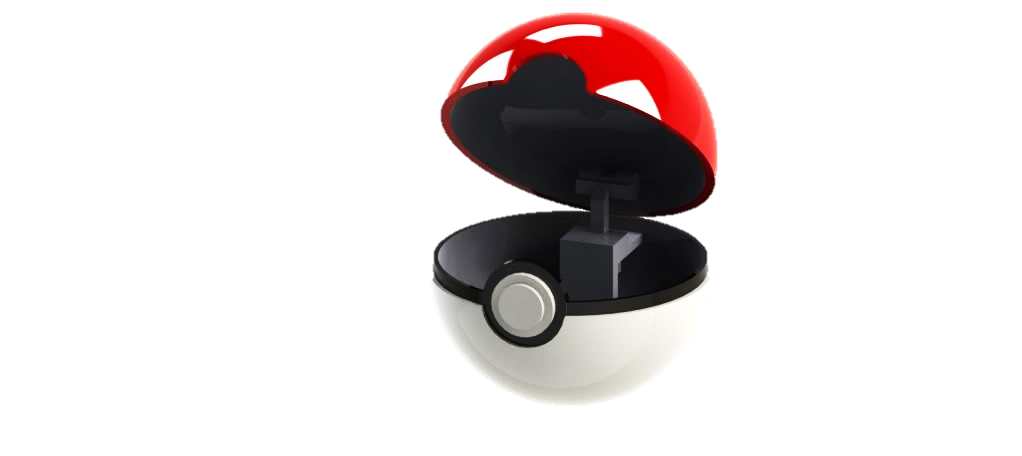 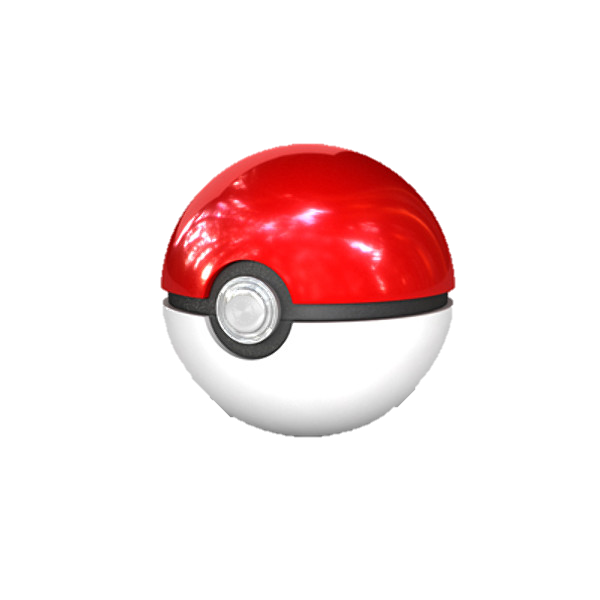 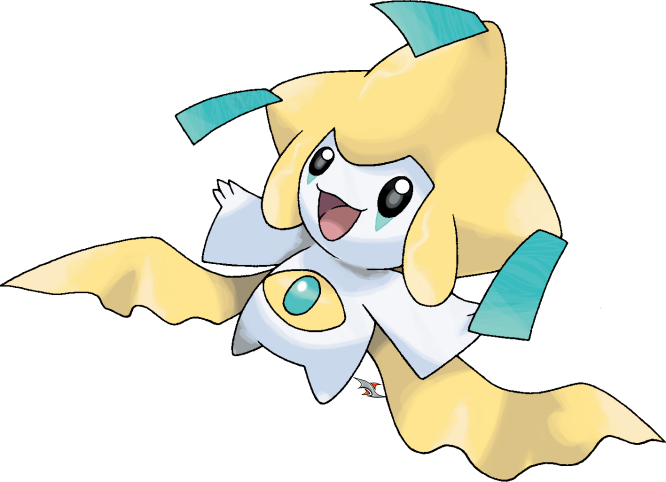 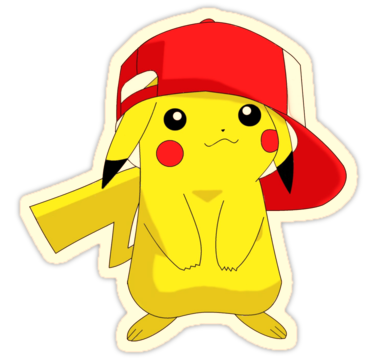 score
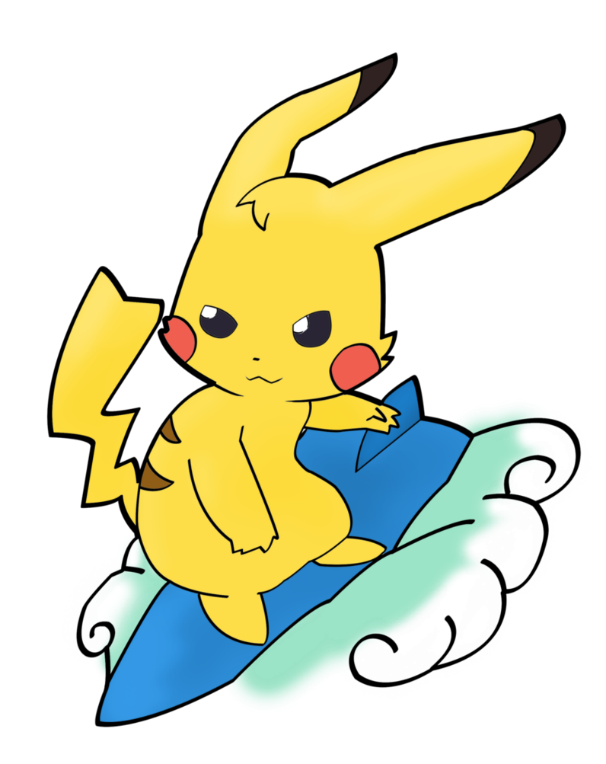 scare
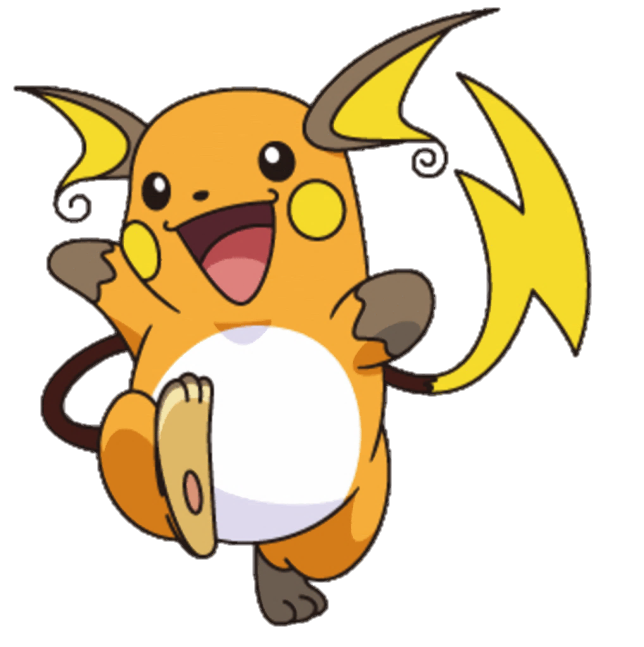 scape
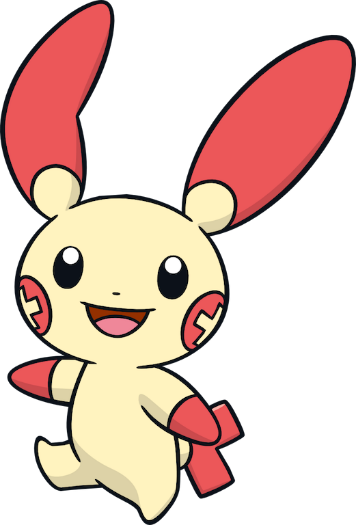 scar
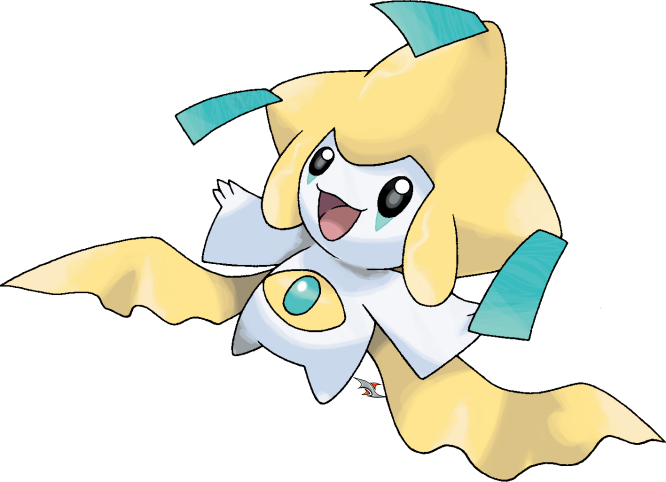 scup
score
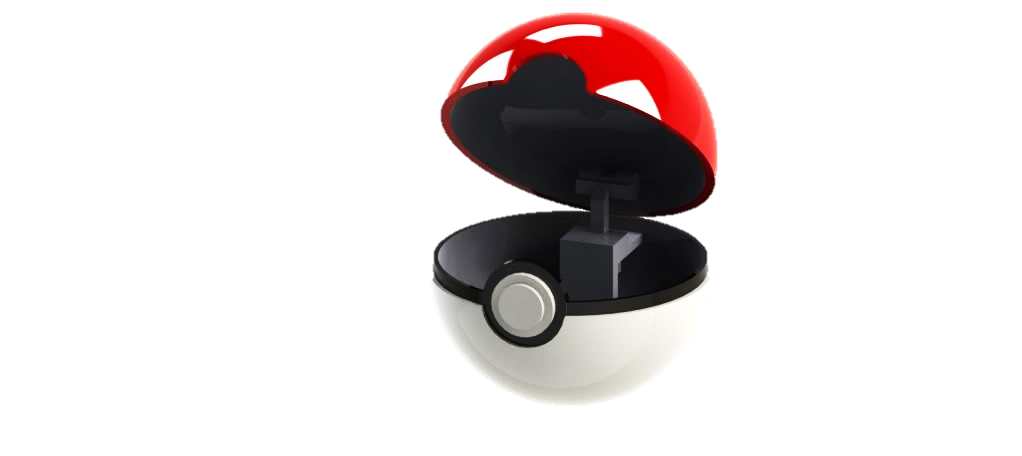 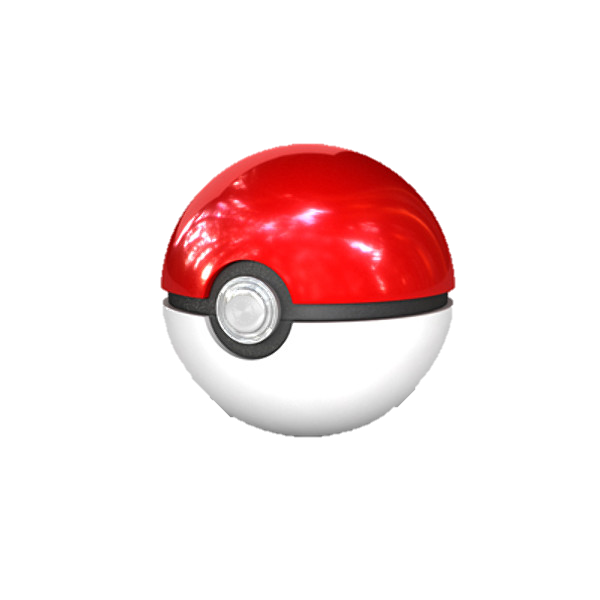 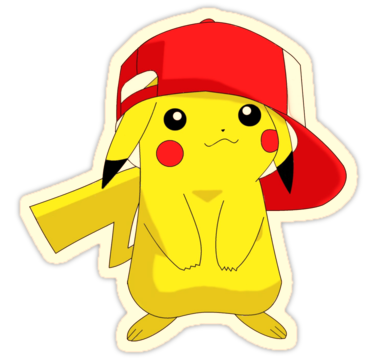 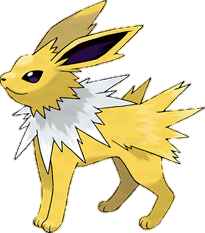 rash
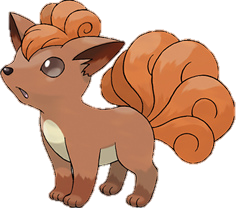 trash
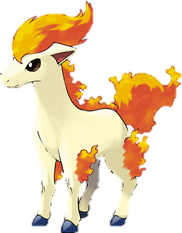 thrash
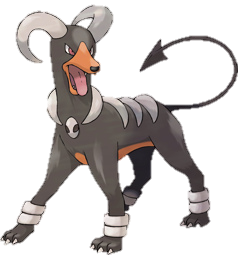 rush
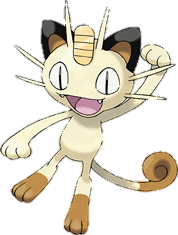 trush
rush
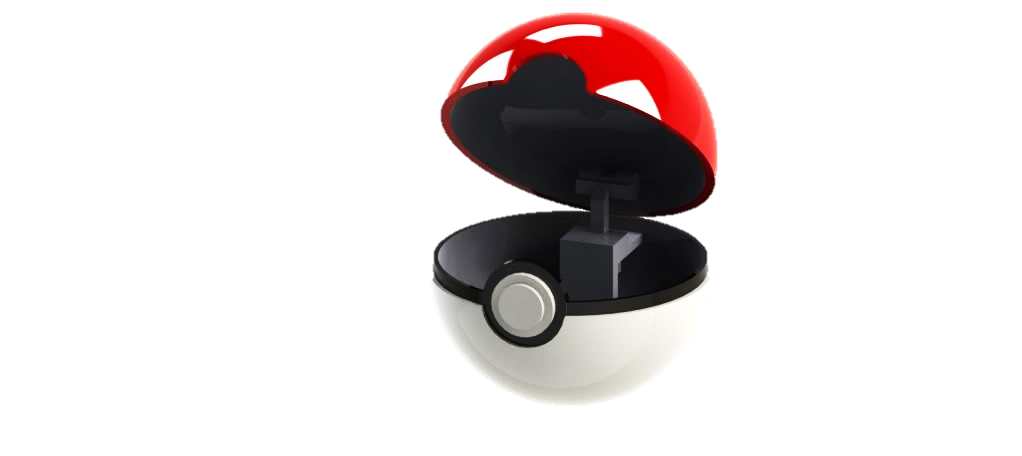 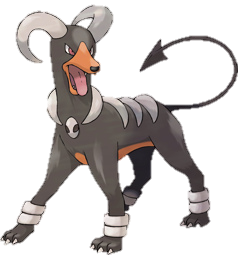 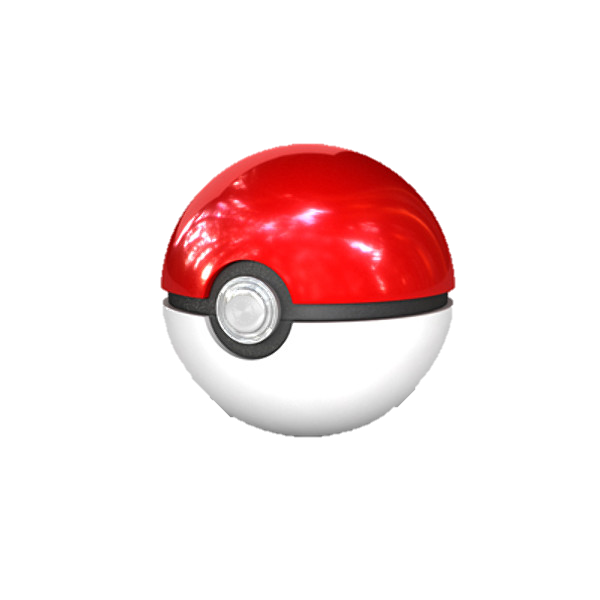 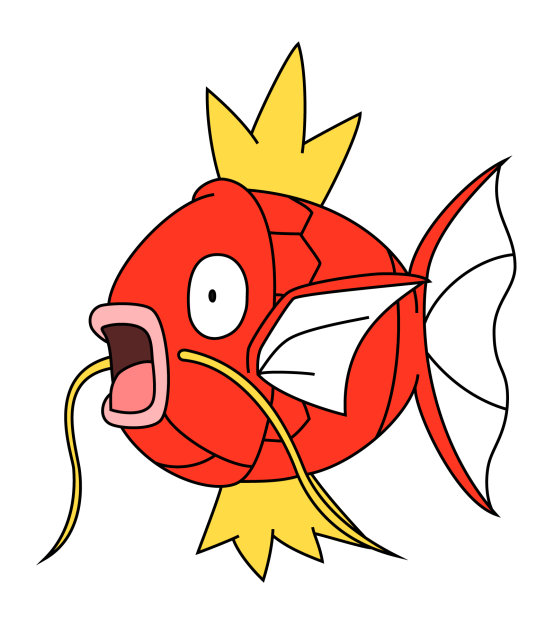 blend
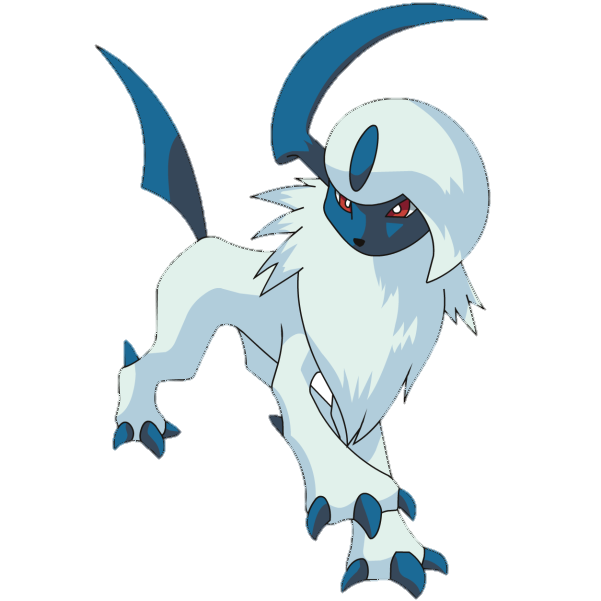 blank
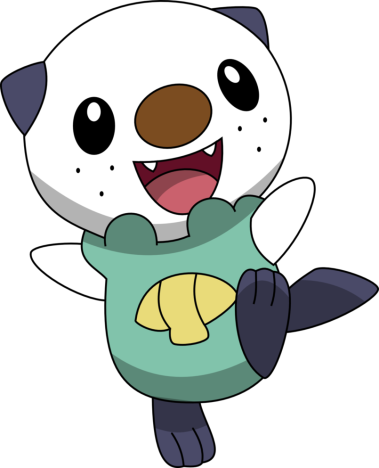 blink
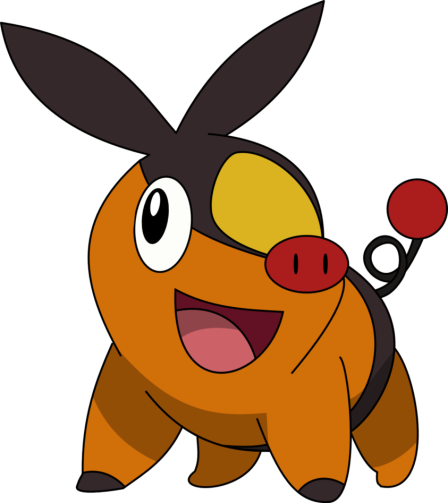 bank
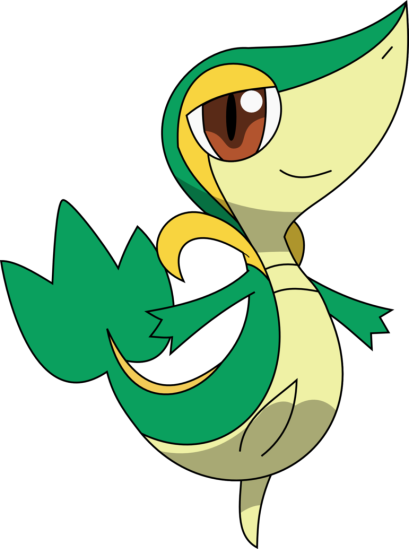 blind
blank
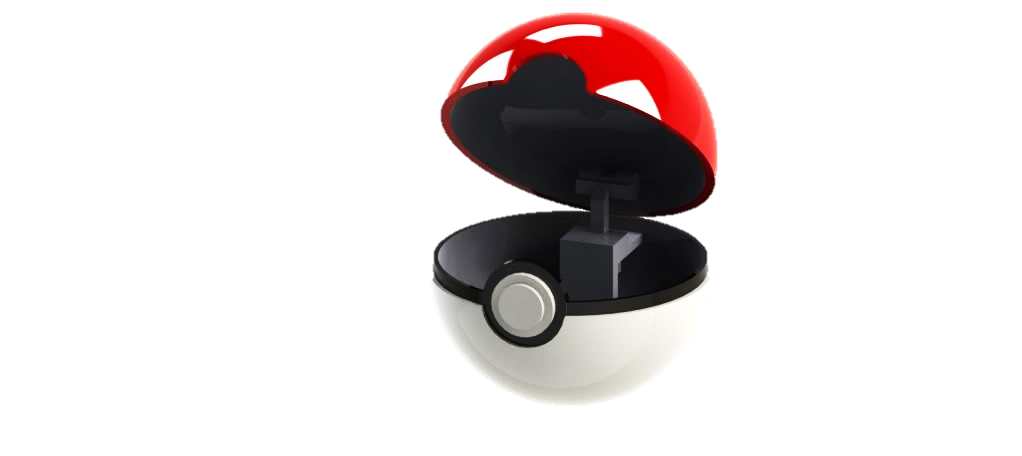 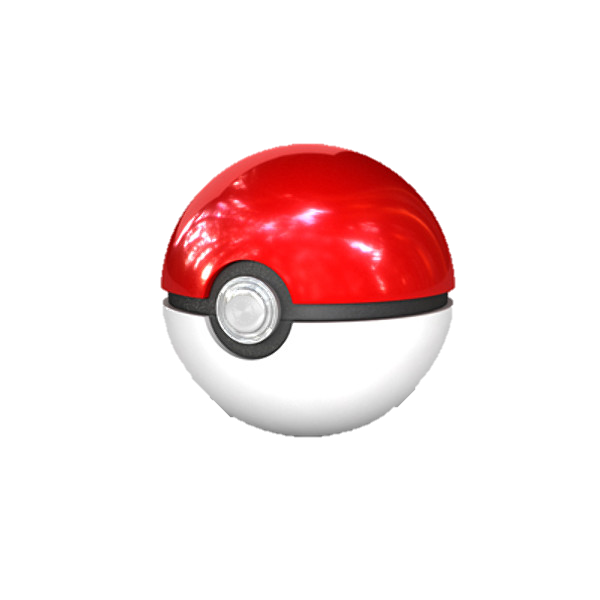 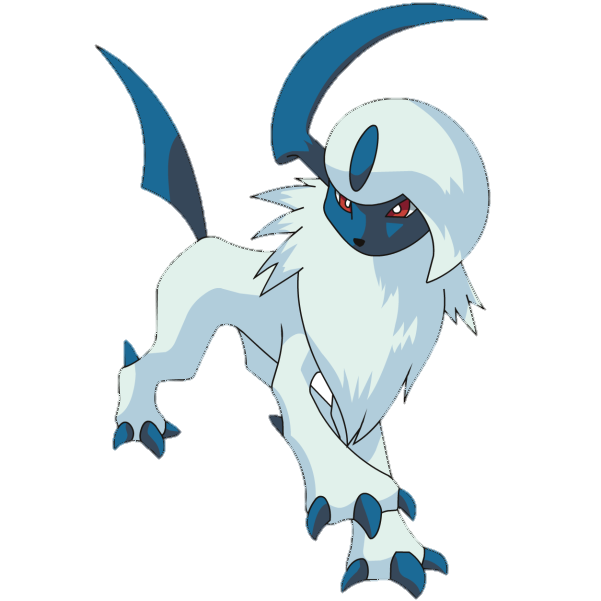 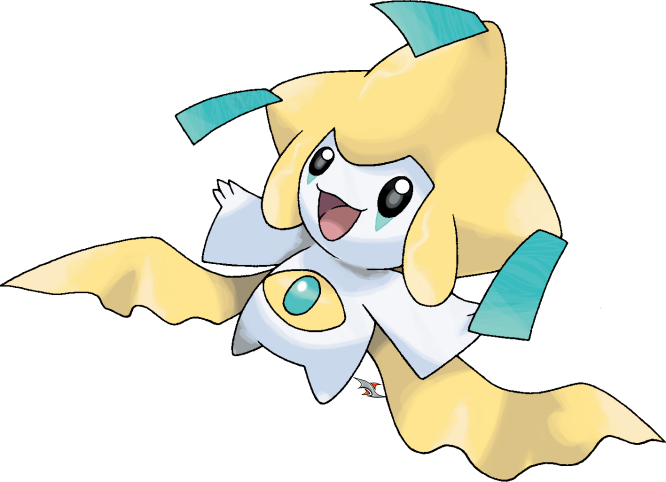 shut
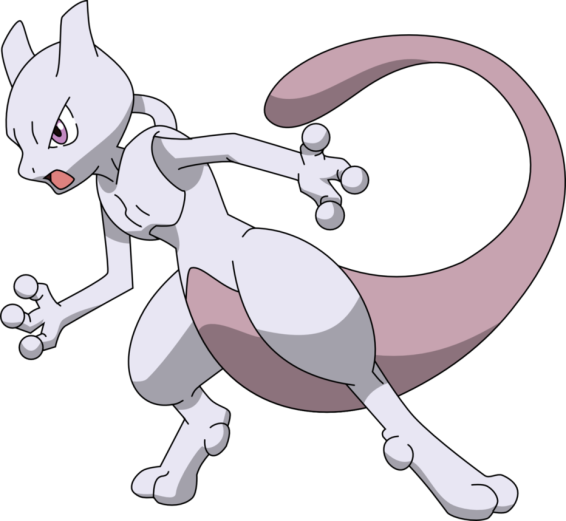 shot
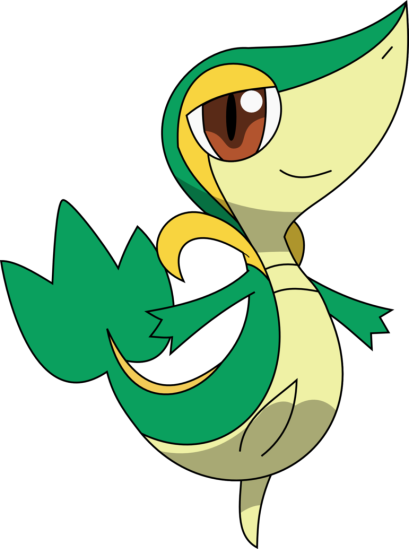 shop
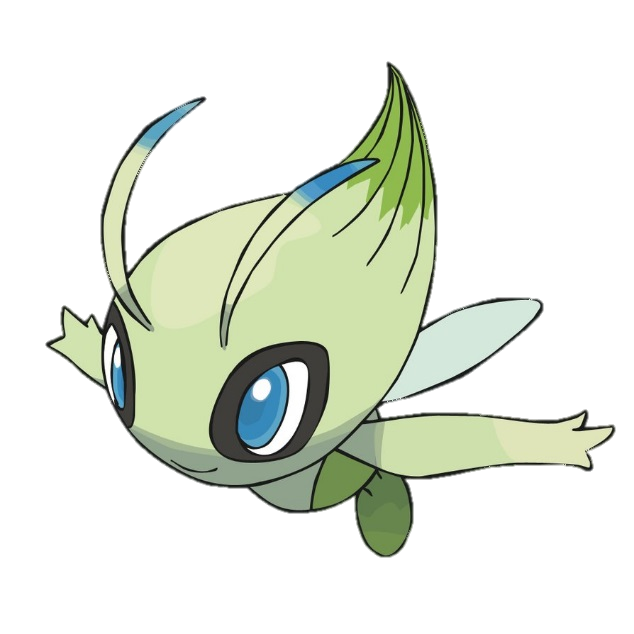 ship
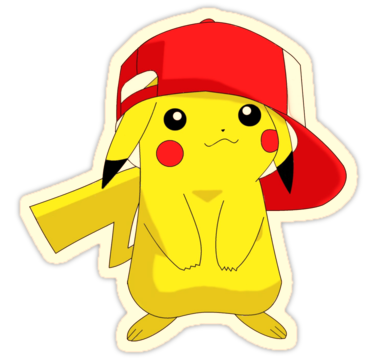 shup
shot
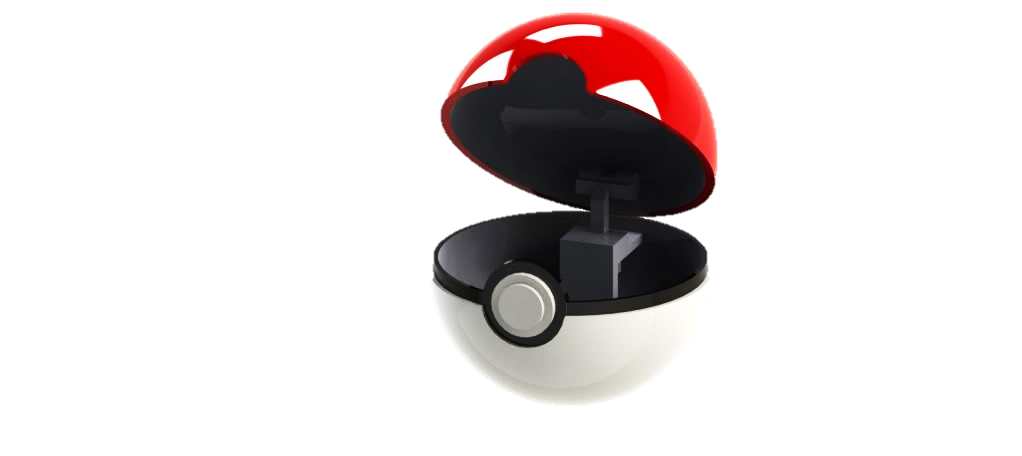 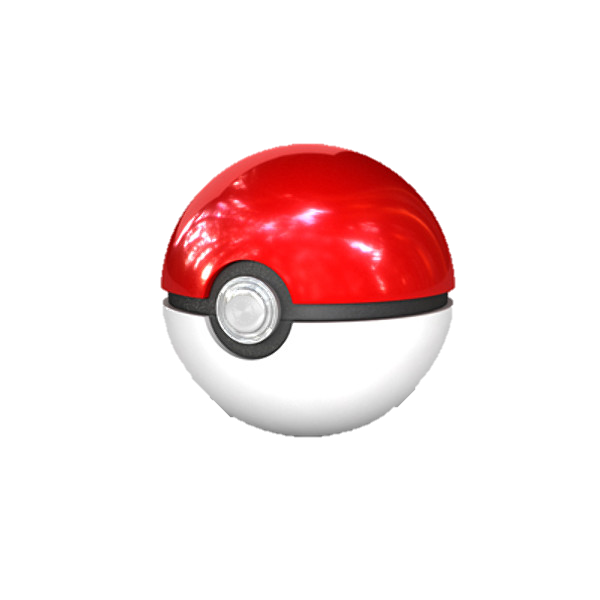 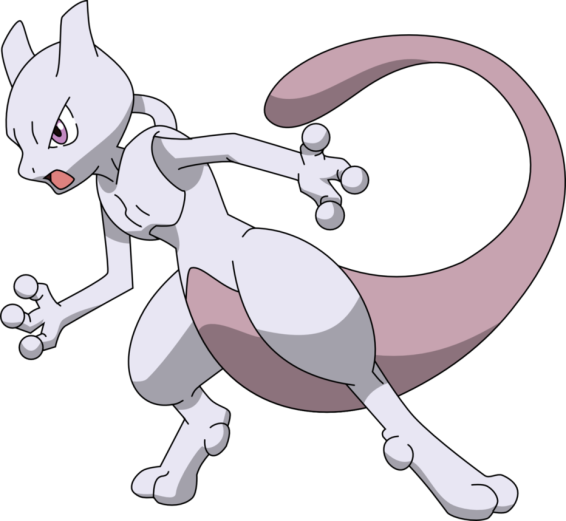 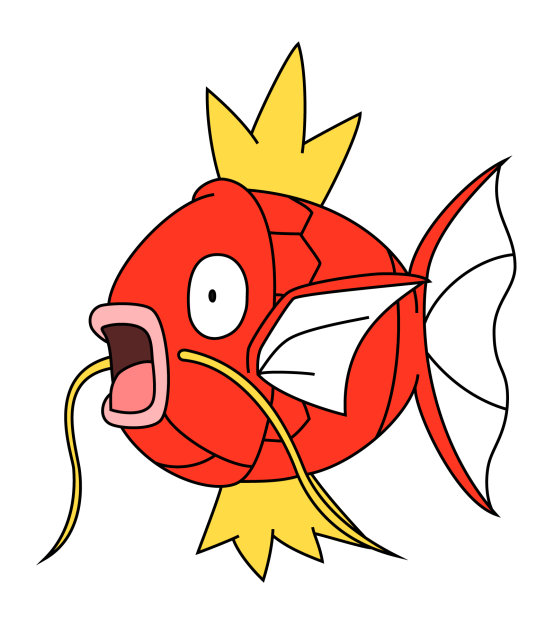 drive
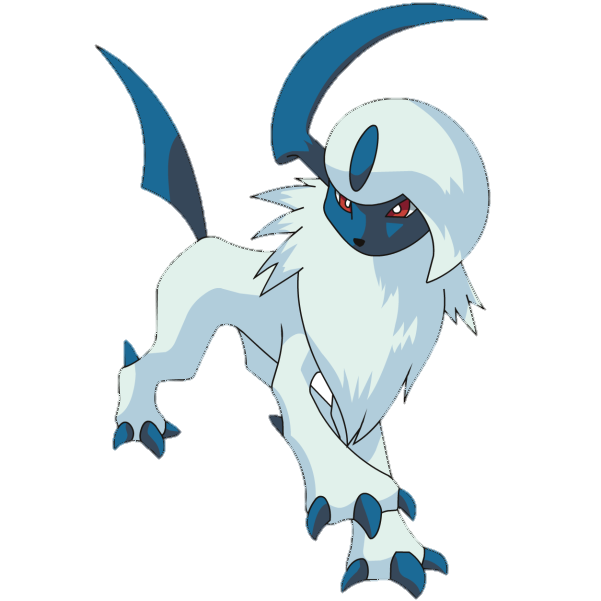 dive
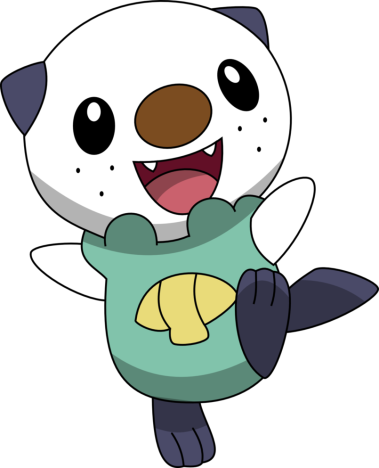 drove
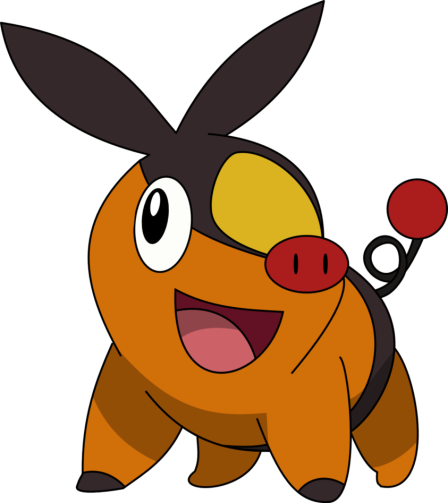 dove
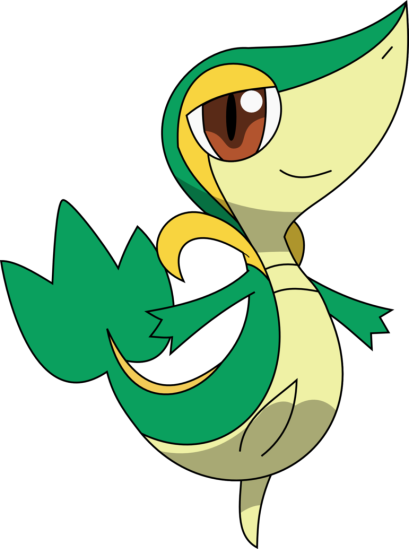 druve
drive
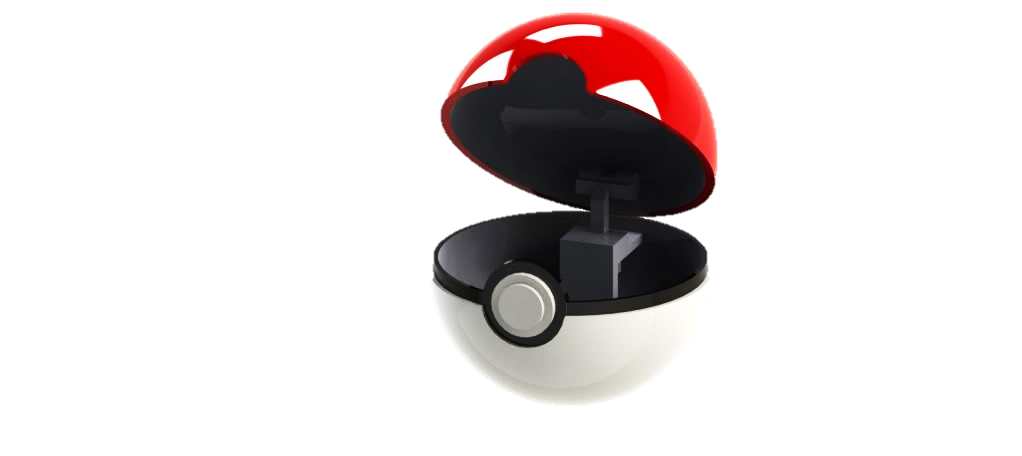 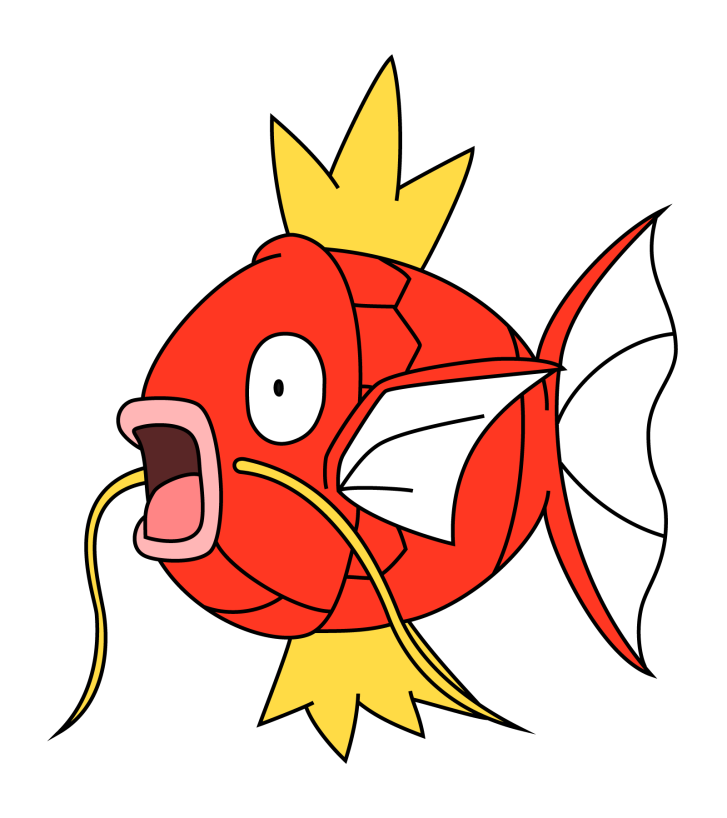 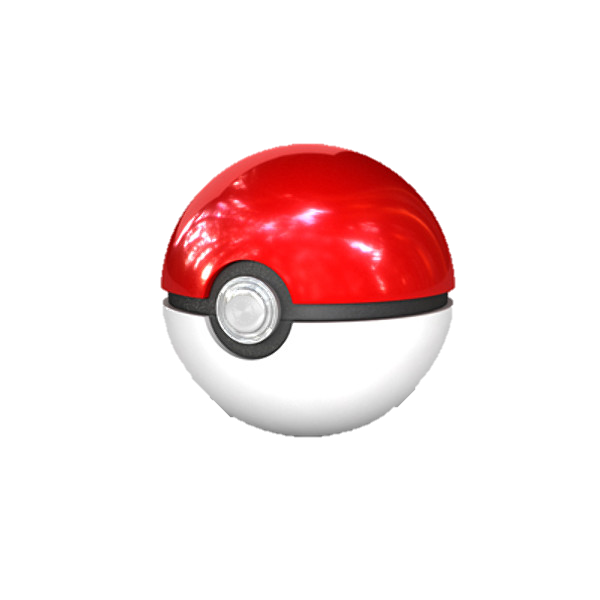 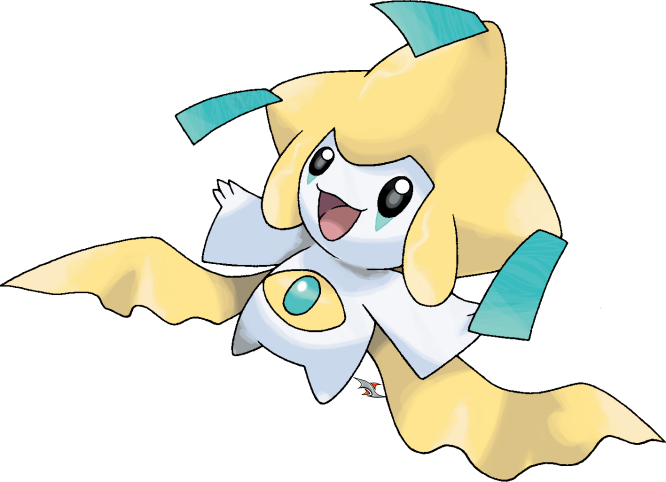 chip
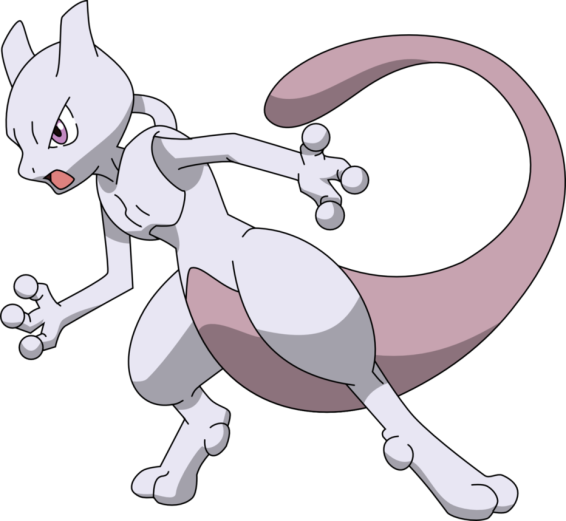 chirp
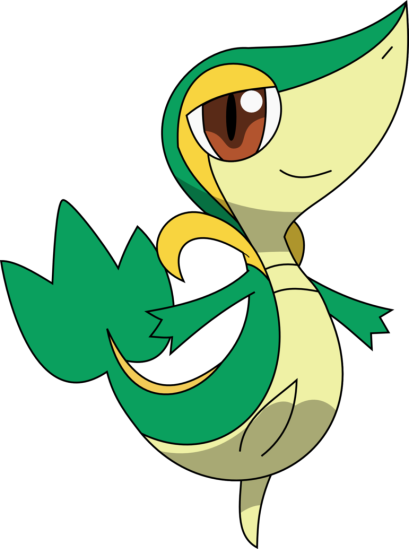 chin
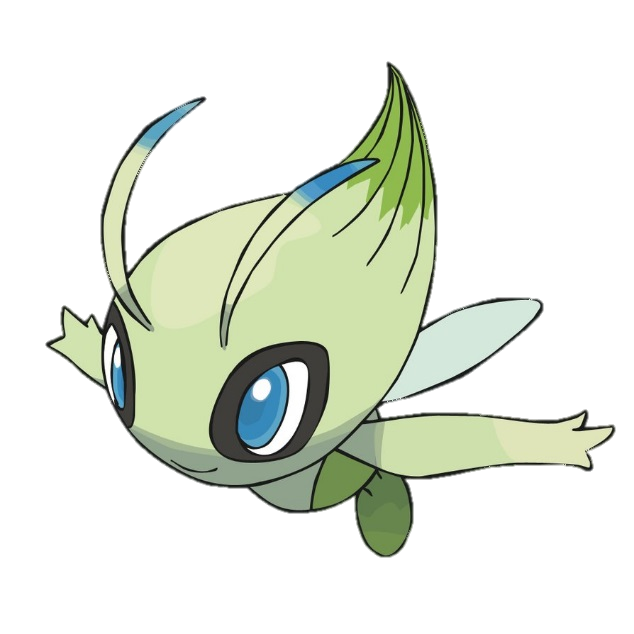 chimp
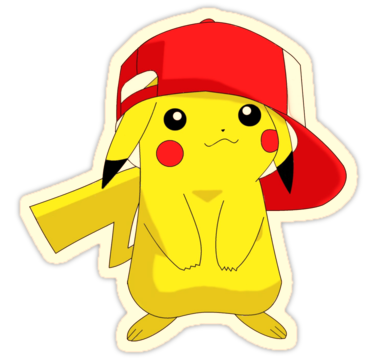 churn
chimp
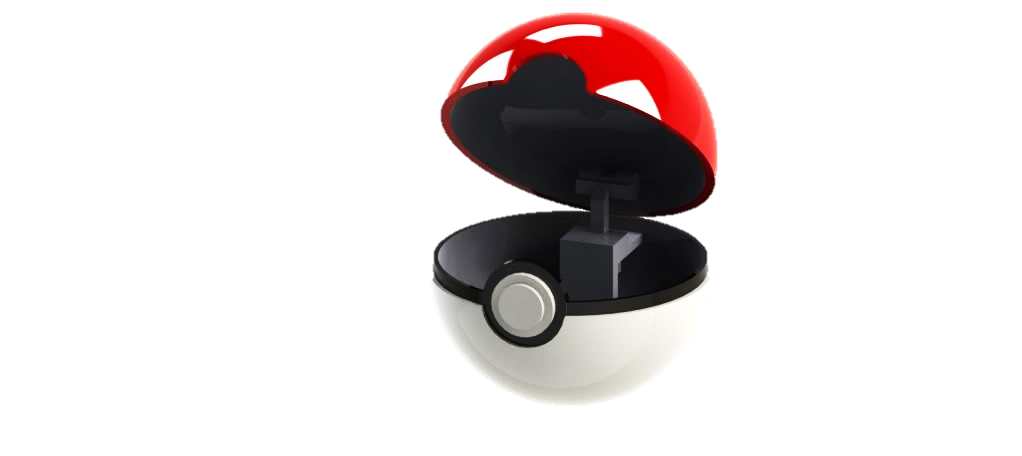 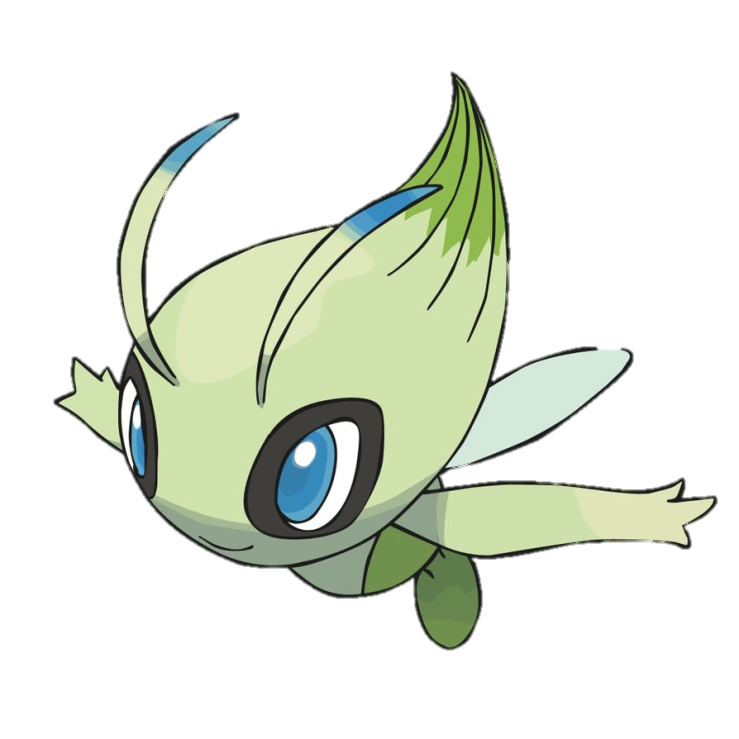 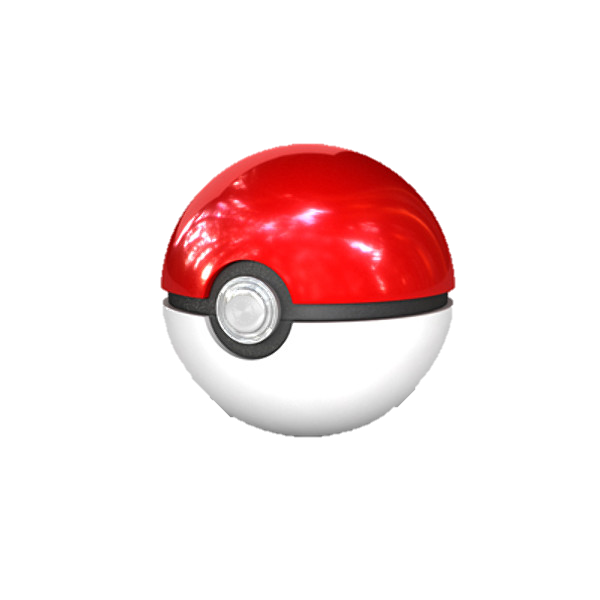 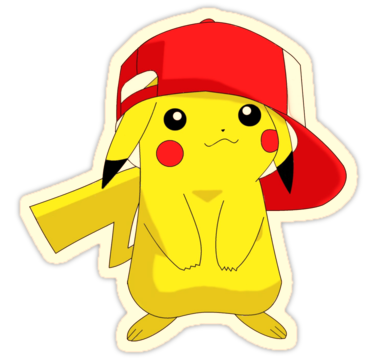 spur
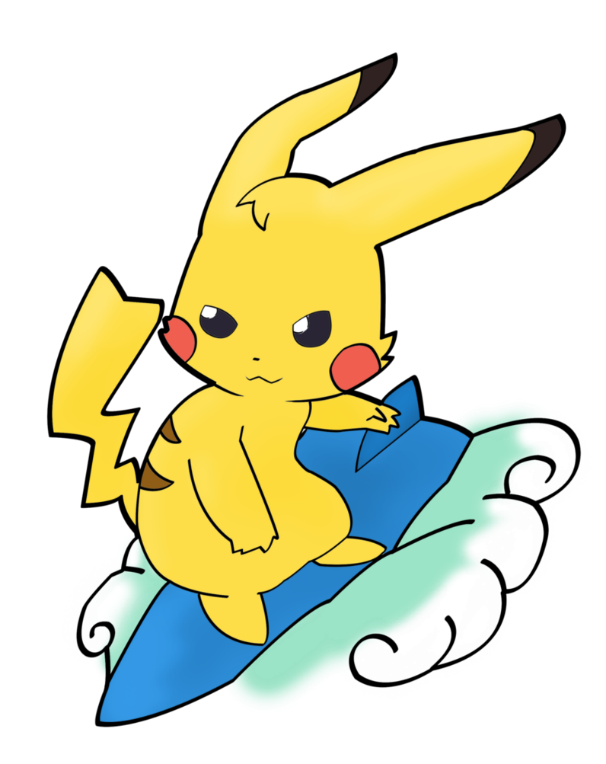 spare
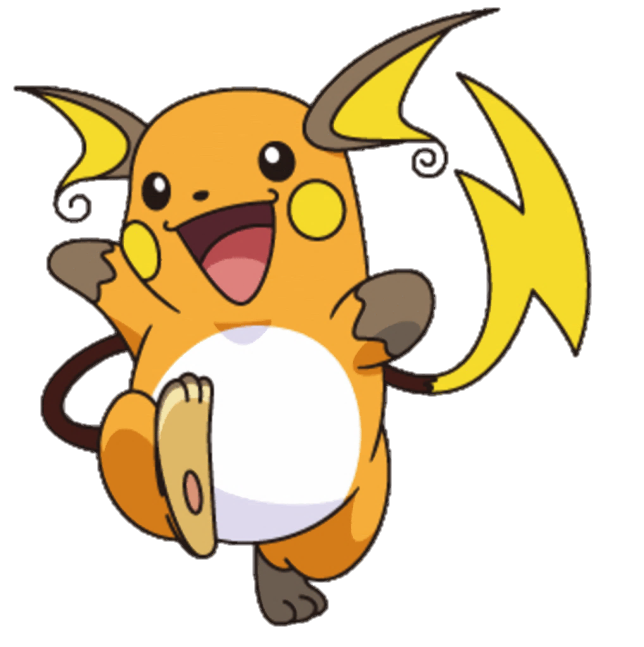 spore
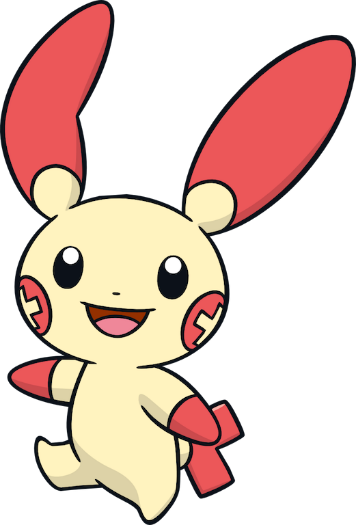 spar
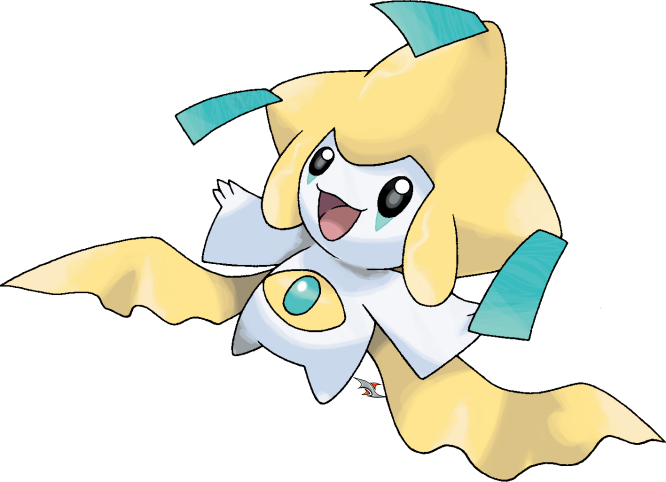 spire
spare
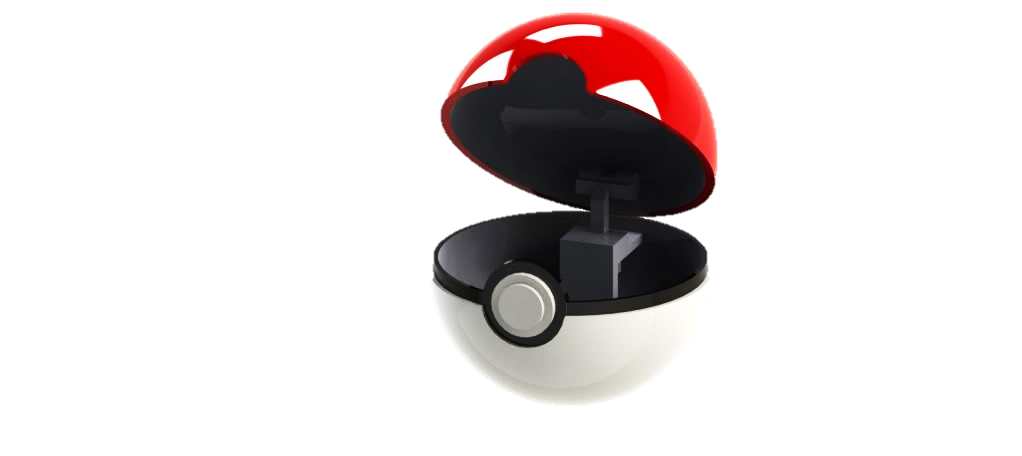 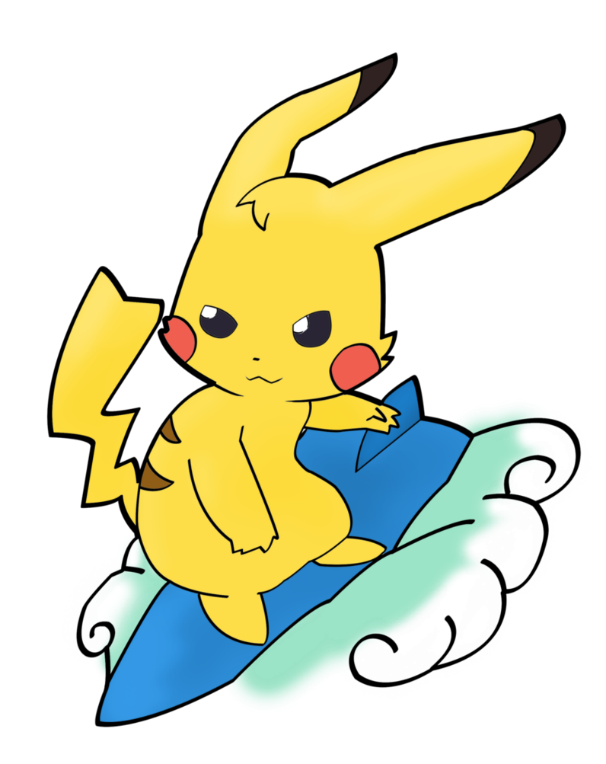 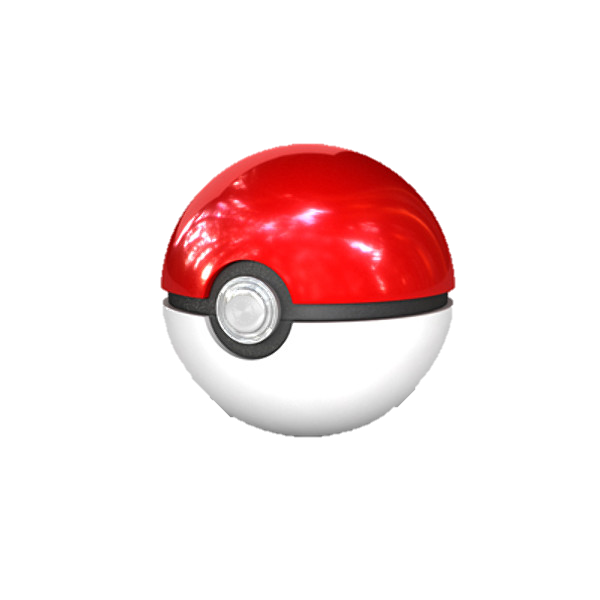 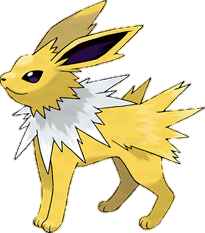 dart
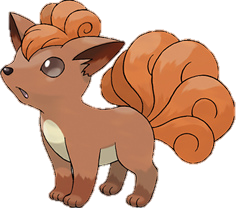 art
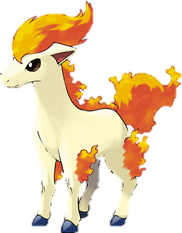 chart
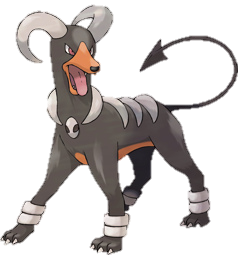 part
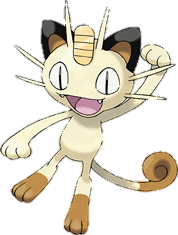 tart
chart
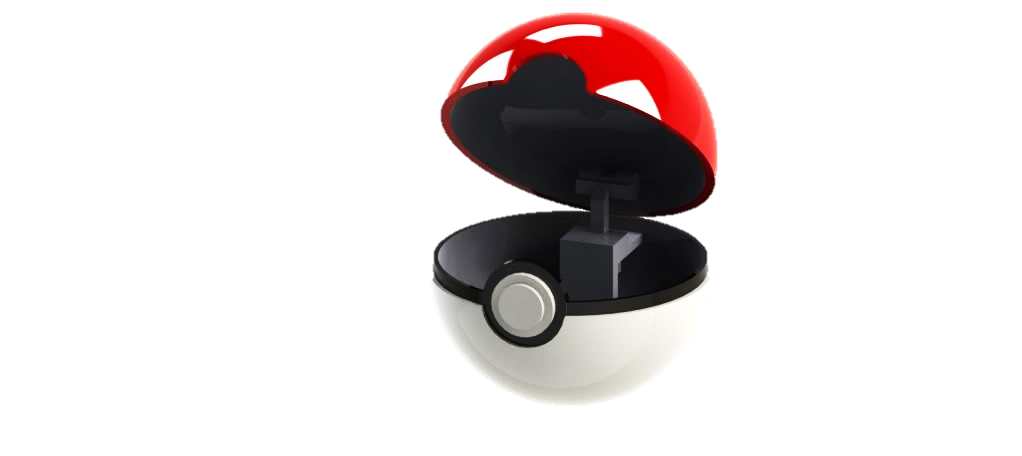 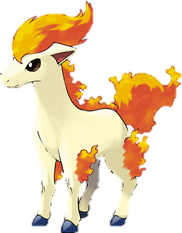 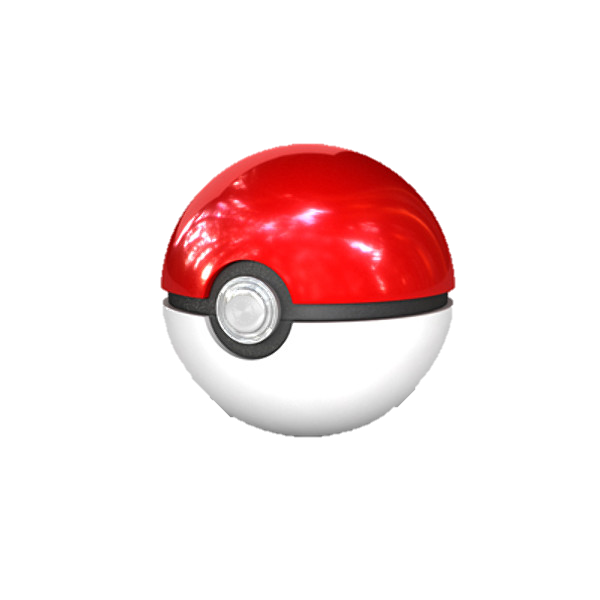 You’ve caught them all!
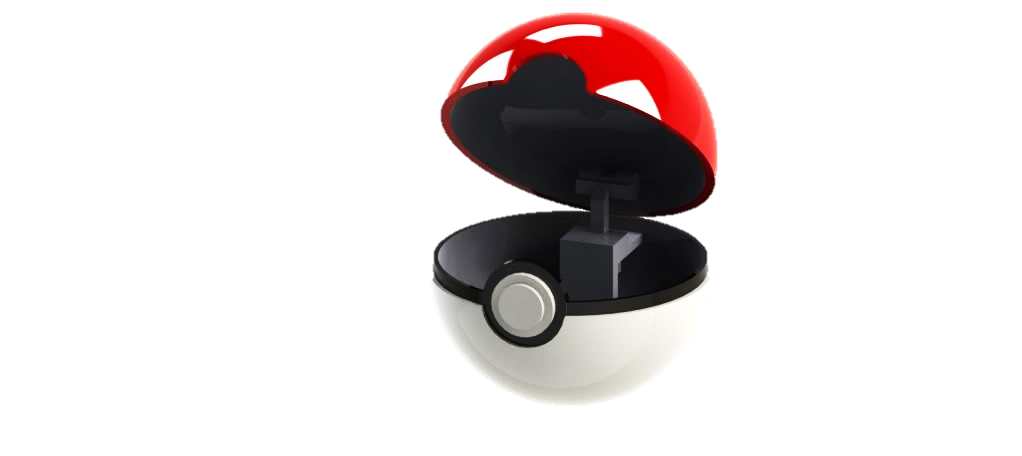 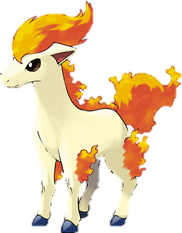 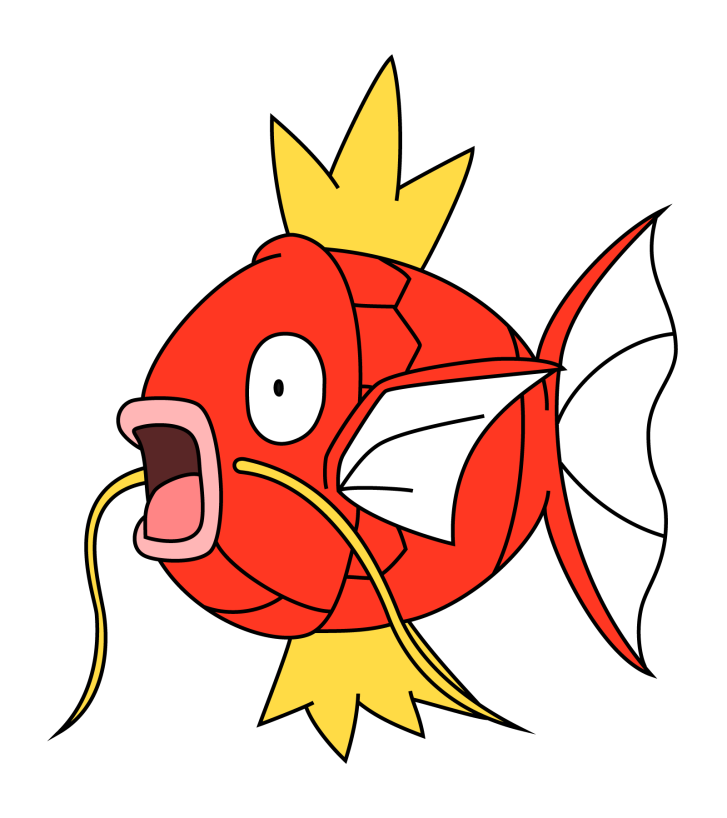 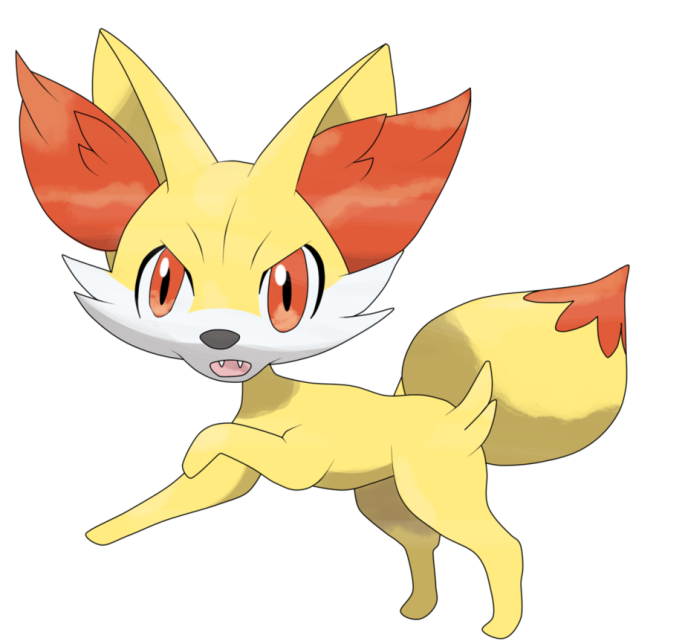 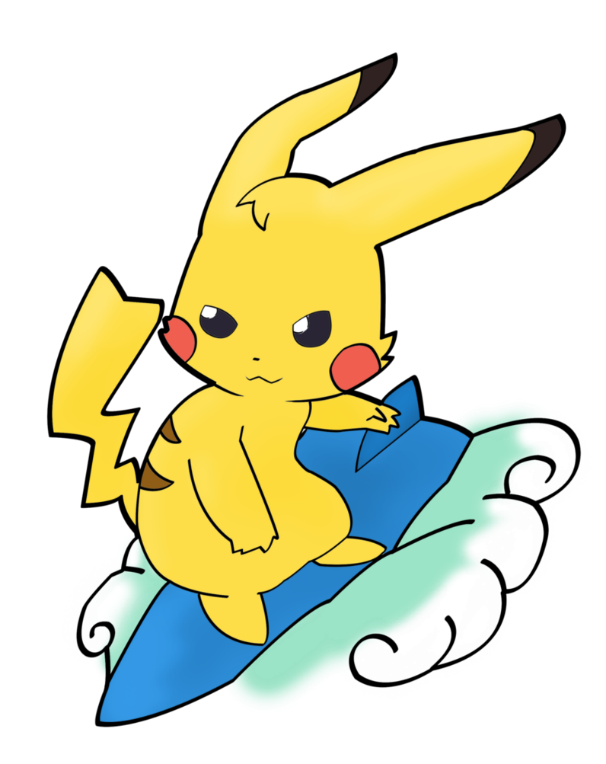 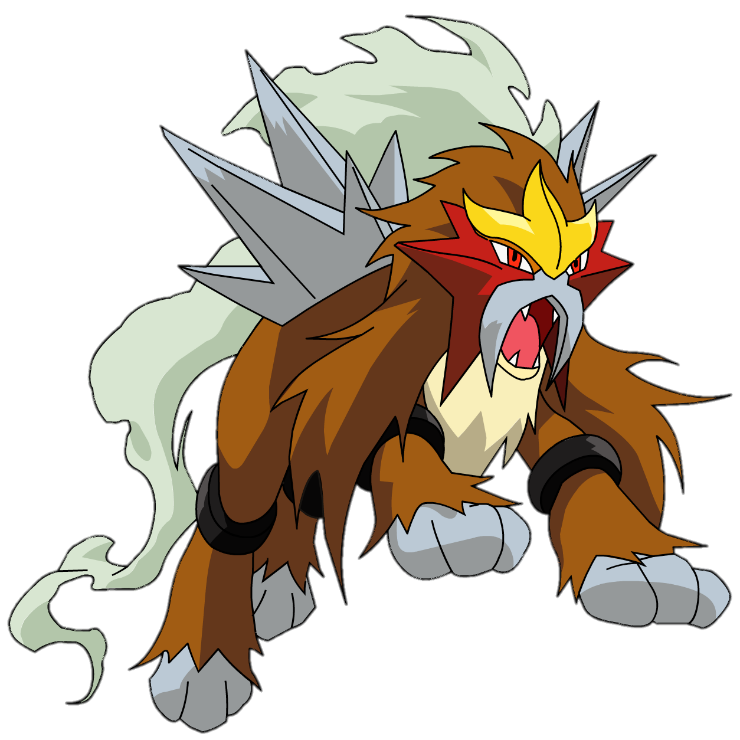 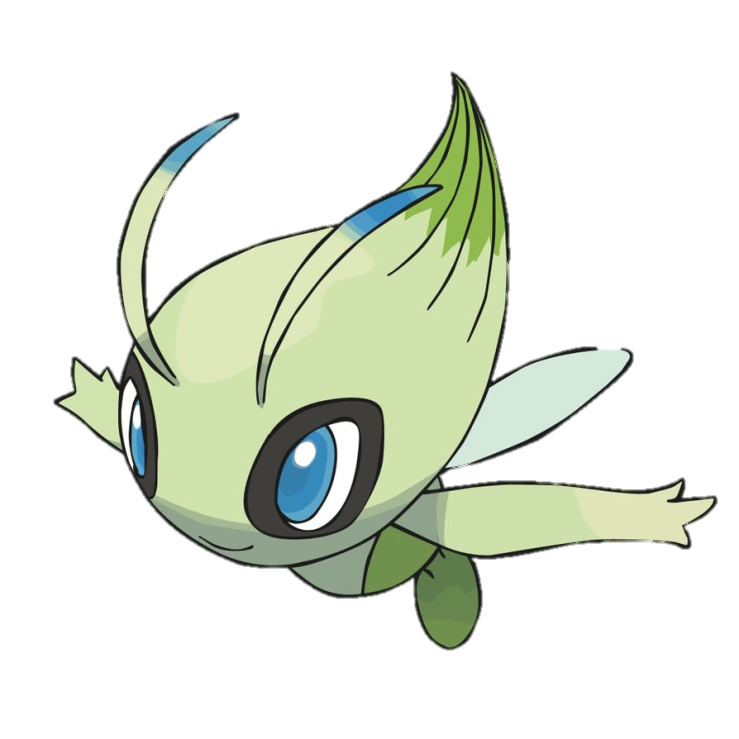 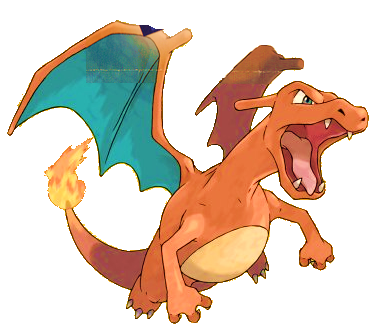 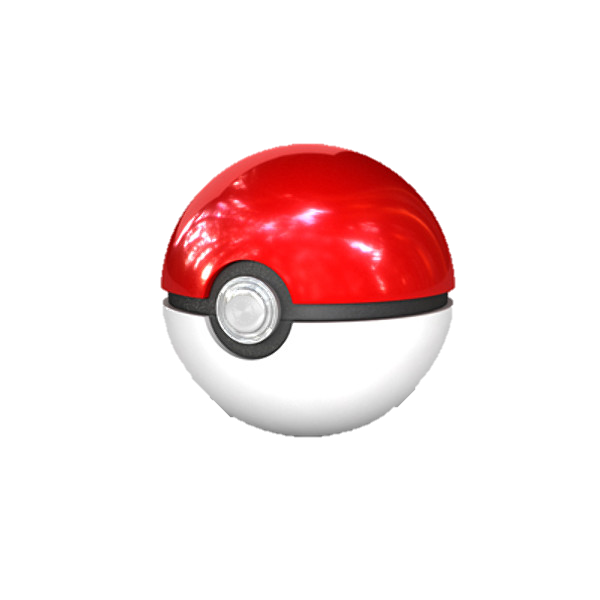 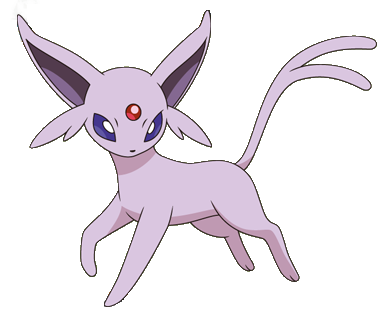 How to edit this game:

Delete, add, and change the size of the boxes easily. Copy entire slides to make the game longer or add more of a certain type. 
Changing the pokémon that comes out of the pokéball: 

Delete the current pokémon and paste in the new one. Reproduce the sequence as follows: 1) Open Pokeball fades in [밝기 변화]. 2) Closed Pokeball fades out [밝기 변화] with previous [시작: #2]. 3) Your new Pokemon appears [나타내기] after previous [시작: #3]. 4) Pokemon follows line (motion path) [선] after previous for a duration of .25 seconds [재생 시간]. 5) Word box fades in after previous.
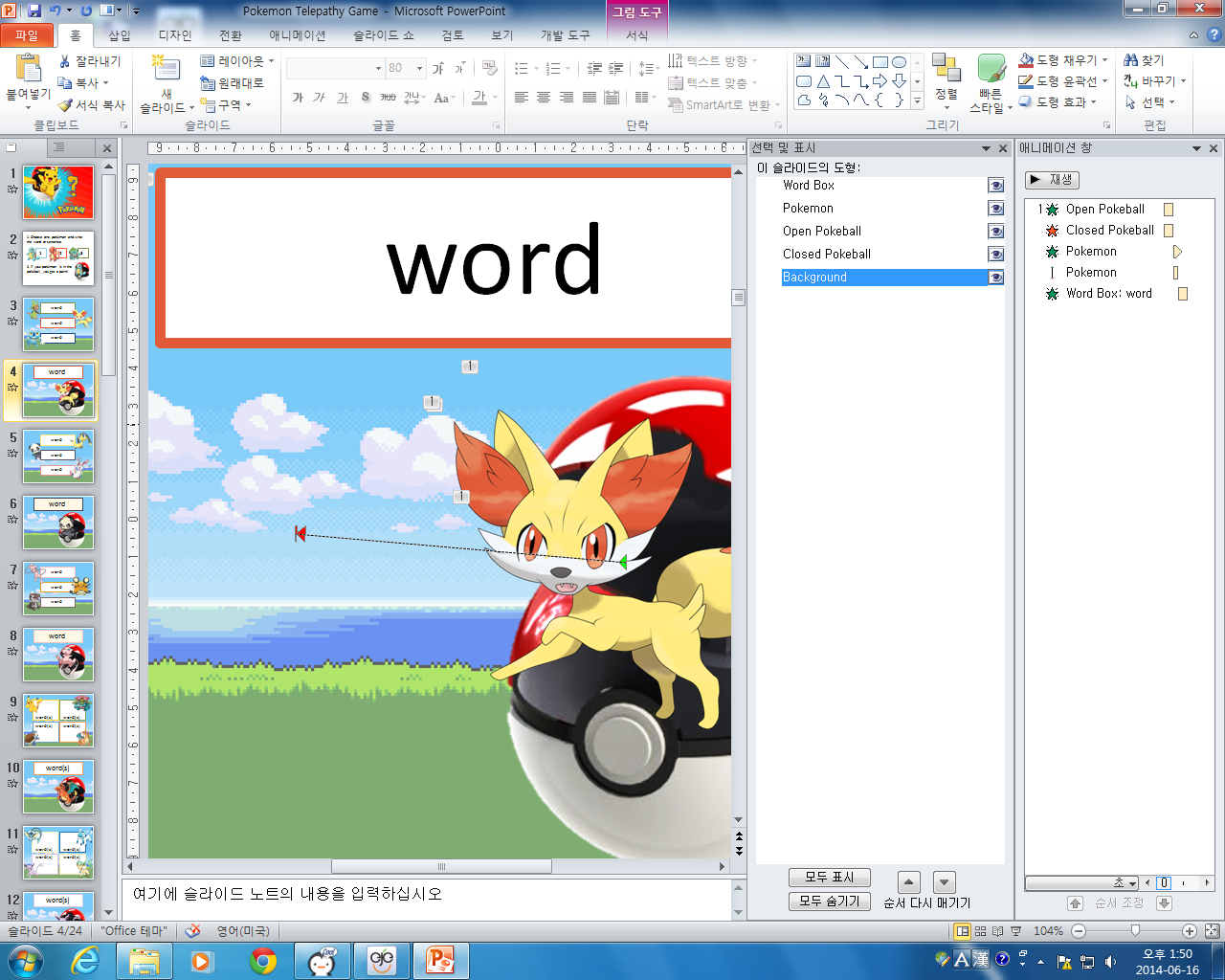 How to edit this game:

3. Using the spare pokémon bank:  Copy the new pokémon AND its box in order to have the exact shade. Some pokémon have several boxes for you to choose from. 

4. Acquiring the exact shade for pokémon found elsewhere: PowerPoint 2013 has a color dropper  under the color menu. Otherwise, install any Color Eye Dropper app for Google Chrome. Old school method: Paste the picture into Microsoft Paint and use the eye dropper tool. On a Korean computer, this should be in the 보조프로그램 folder. The program is called 그림판. 

5. Removing the background of a picture: Click on the picture. Navigate to 배경 제거 in the 서식 menu. Resize the selection box to include the entire pokémon. Use the pencil to add (+) or subtract (-) areas. To accept the changes, click away or click the green check mark. To delete all changes, click on the recycling bin. 

6. Pokedex: http://pokemondb.net/pokedex/national
Spare Pokémon
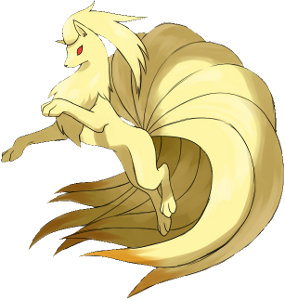 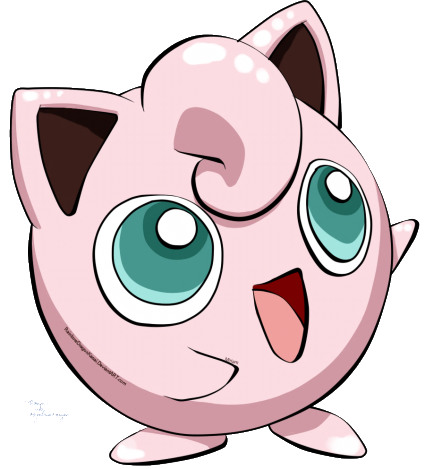 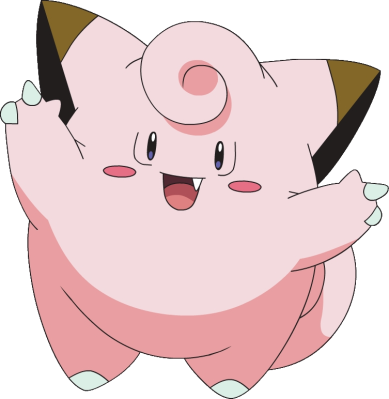 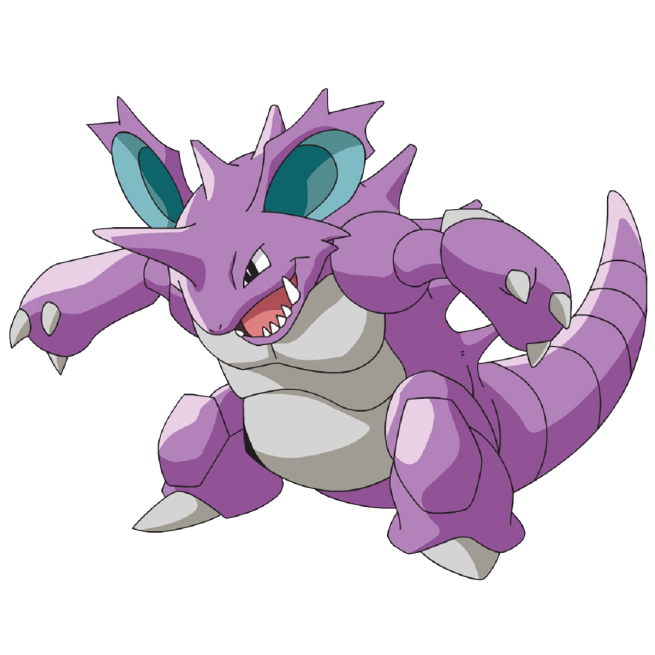 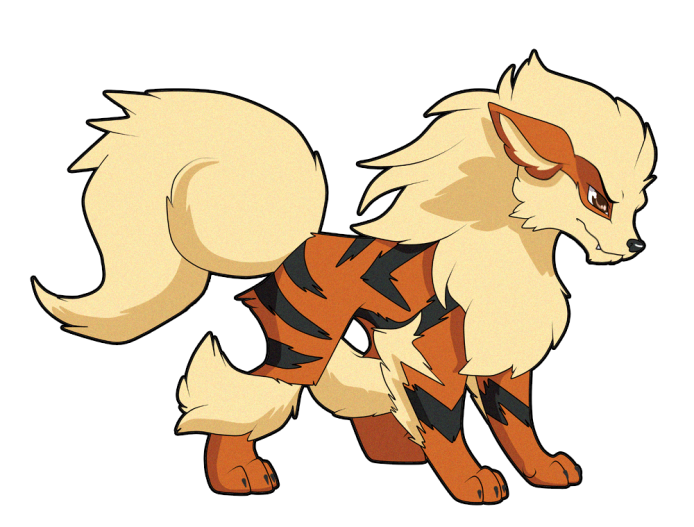 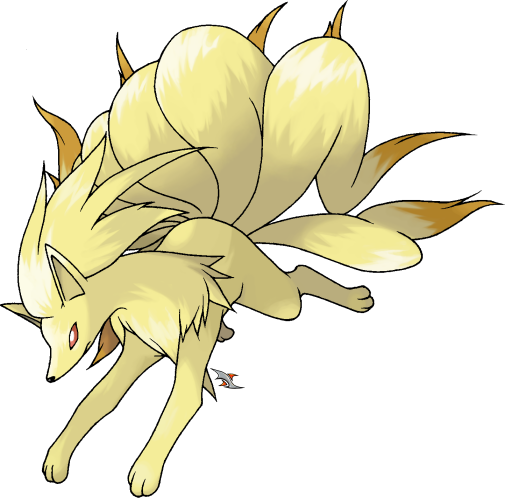 Spare Pokémon
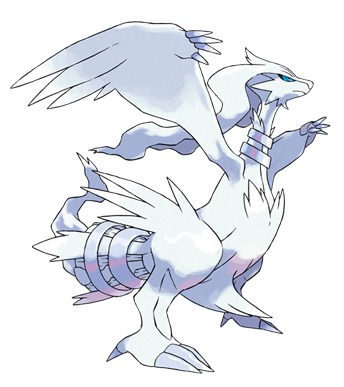 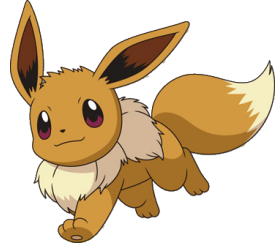 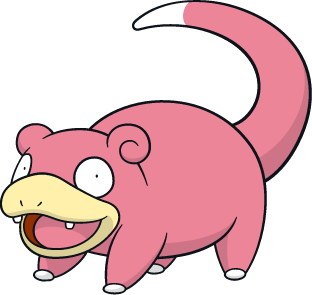 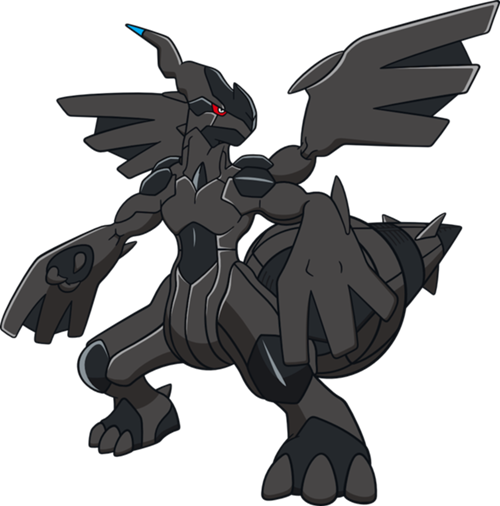 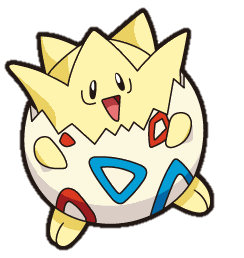 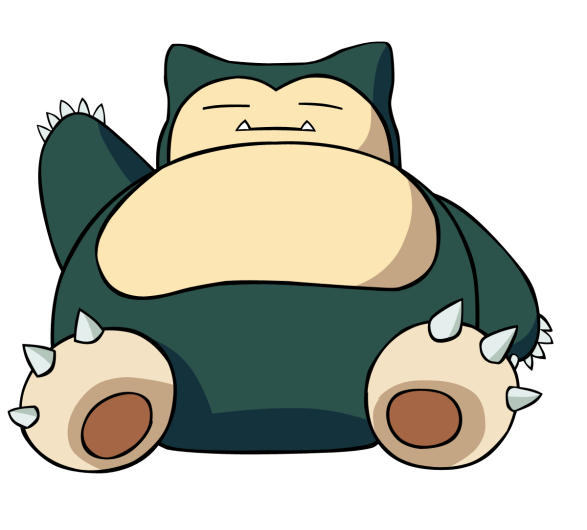 Spare Pokémon
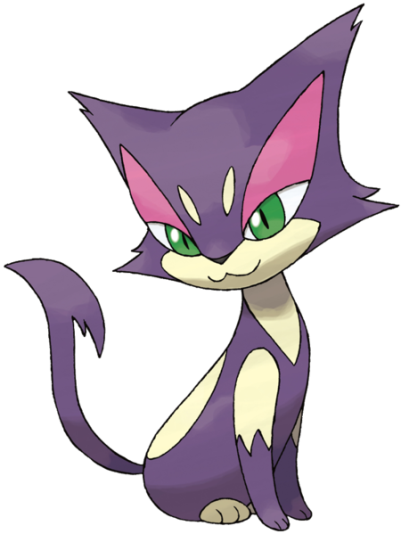 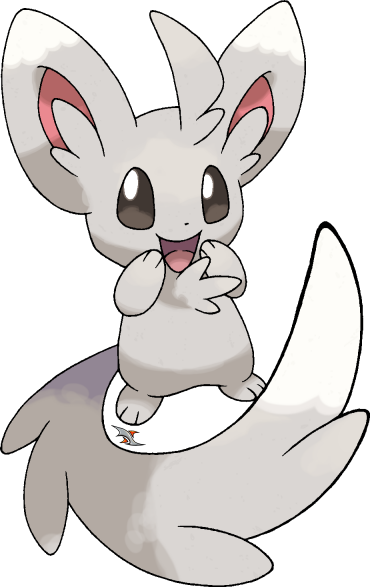 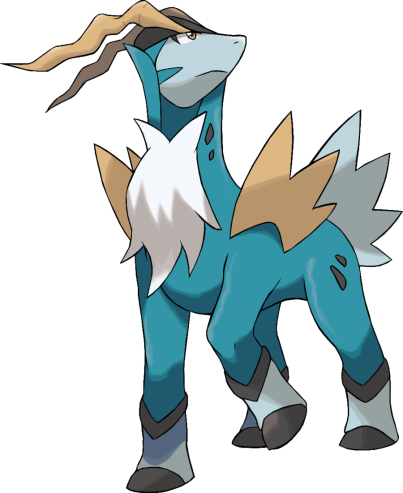 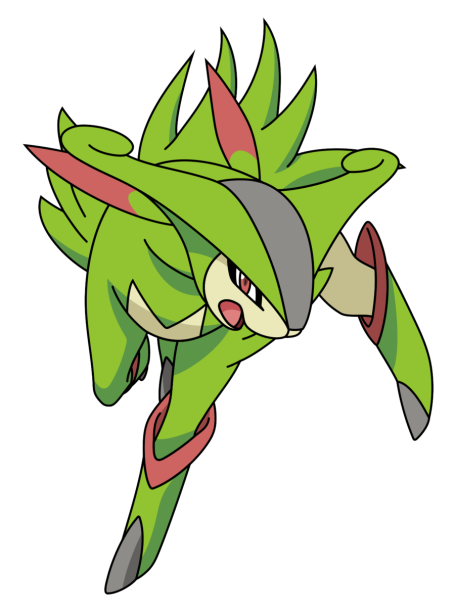 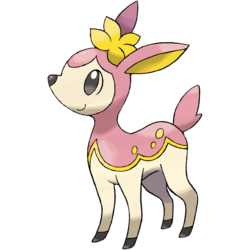 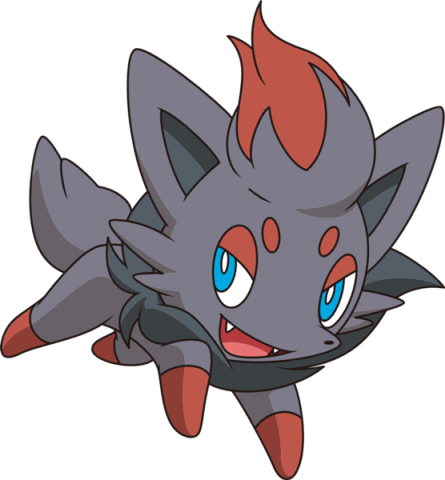 Spare Pokémon
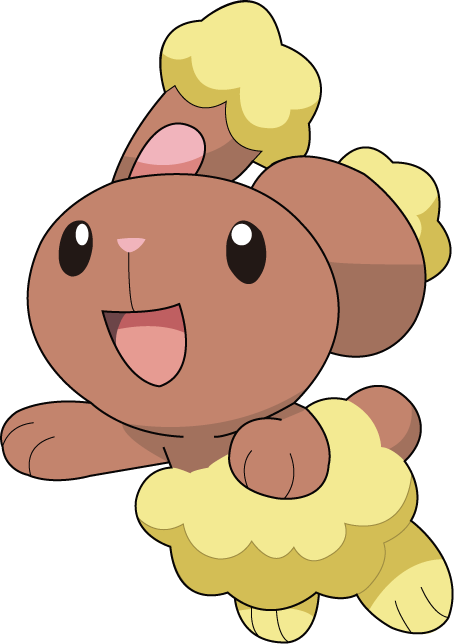 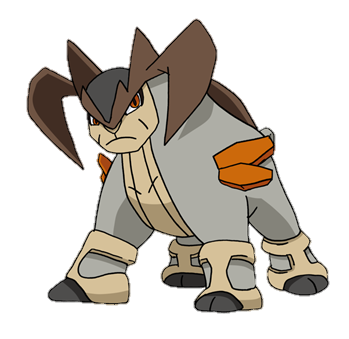 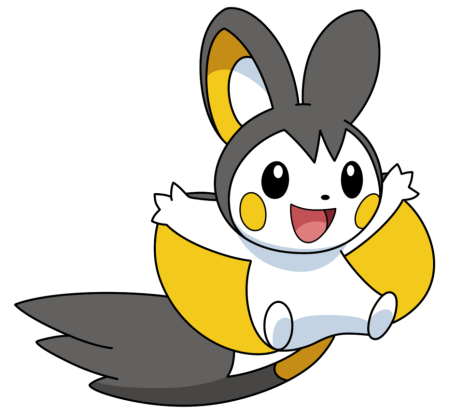 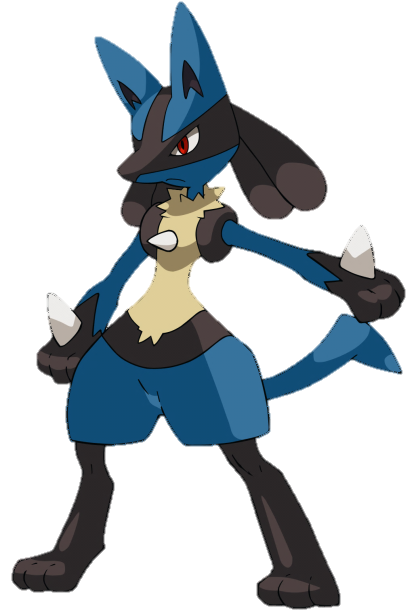 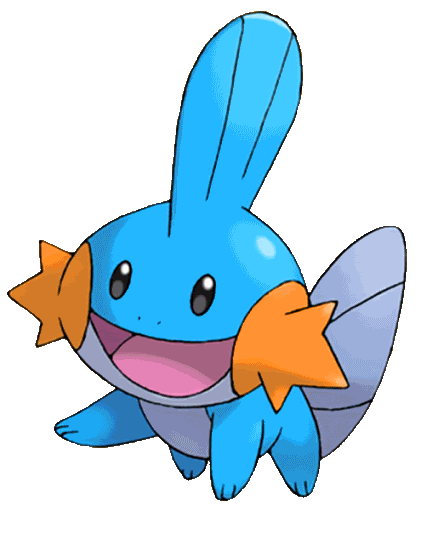 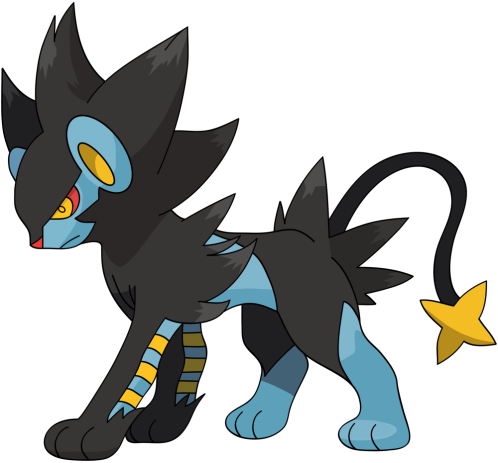